AS
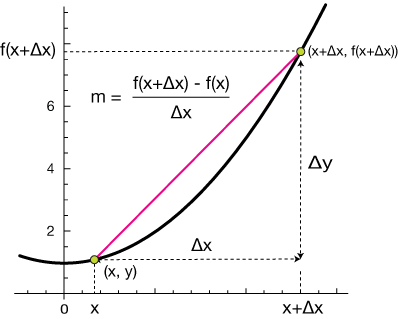 Variable Acceleration
REVIEW EXERCISES
[Speaker Notes: Welcome to the unit on ‘Integration’.  In this unit we will be looking at key concepts through review exercises]
Objectives
REVIEW EXERCISES
2
Review Exercises
REVIEW OF KEY CONCEPTS VIA EXERCISES
3
[Speaker Notes: Pause the video and have a go at these review exercises.  When you are ready to view the solutions, press play.]
DIFFERENTIATING FUNCTIONS WITH TWO OR MORE TERMS
Differentiation
Review Exercise 1
Differentiating Multiple Terms
DIFFERENTIATING FUNCTIONS WITH TWO OR MORE TERMS
Differentiation
Solution Review Exercise 1a
Differentiating Multiple Terms
DIFFERENTIATING FUNCTIONS WITH TWO OR MORE TERMS
Differentiation
Solution Review Exercise 1a
Differentiating Multiple Terms
DIFFERENTIATING FUNCTIONS WITH TWO OR MORE TERMS
Differentiation
Solution Review Exercise 1a
Differentiating Multiple Terms
DIFFERENTIATING FUNCTIONS WITH TWO OR MORE TERMS
Differentiation
Solution Review Exercise 1a
Differentiating Multiple Terms
DIFFERENTIATING FUNCTIONS WITH TWO OR MORE TERMS
Differentiation
Solution Review Exercise 1a
Differentiating Multiple Terms
DIFFERENTIATING FUNCTIONS WITH TWO OR MORE TERMS
Differentiation
Solution Review Exercise 1a
Differentiating Multiple Terms
DIFFERENTIATING FUNCTIONS WITH TWO OR MORE TERMS
Differentiation
Solution Review Exercise 1a
Differentiating Multiple Terms
DIFFERENTIATING FUNCTIONS WITH TWO OR MORE TERMS
Differentiation
Solution Review Exercise 1b
Differentiating Multiple Terms
DIFFERENTIATING FUNCTIONS WITH TWO OR MORE TERMS
Differentiation
Solution Review Exercise 1b
Differentiating Multiple Terms
DIFFERENTIATING FUNCTIONS WITH TWO OR MORE TERMS
Differentiation
Solution Review Exercise 1b
Differentiating Multiple Terms
DIFFERENTIATING FUNCTIONS WITH TWO OR MORE TERMS
Differentiation
Solution Review Exercise 1b
Differentiating Multiple Terms
DIFFERENTIATING FUNCTIONS WITH TWO OR MORE TERMS
Differentiation
Solution Review Exercise 1b
Differentiating Multiple Terms
DIFFERENTIATING FUNCTIONS WITH TWO OR MORE TERMS
Differentiation
Solution Review Exercise 1b
Differentiating Multiple Terms
DIFFERENTIATING FUNCTIONS WITH TWO OR MORE TERMS
Differentiation
Solution Review Exercise 1b
Differentiating Multiple Terms
DIFFERENTIATING FUNCTIONS WITH TWO OR MORE TERMS
Differentiation
Solution Review Exercise 1b
Differentiating Multiple Terms
DIFFERENTIATING FUNCTIONS WITH TWO OR MORE TERMS
Differentiation
Solution Review Exercise 1b
Differentiating Multiple Terms
DIFFERENTIATING FUNCTIONS WITH TWO OR MORE TERMS
Differentiation
Solution Review Exercise 1b
Differentiating Multiple Terms
DIFFERENTIATING FUNCTIONS WITH TWO OR MORE TERMS
Differentiation
Solution Review Exercise 1b
Differentiating Multiple Terms
DIFFERENTIATING FUNCTIONS WITH TWO OR MORE TERMS
Differentiation
Solution Review Exercise 1b
Differentiating Multiple Terms
DIFFERENTIATING FUNCTIONS WITH TWO OR MORE TERMS
Differentiation
Solution Review Exercise 1b
Differentiating Multiple Terms
DEFINITE INTEGRALS
Integration
Steps for Integrating Definite Integrals
Definite Integrals
NATURE OF STATIONARY POINTS
Differentiation
Review Exercise 2
Steps for Finding SP
NATURE OF STATIONARY POINTS
Differentiation
Review Exercise 2
Steps for Finding SP
Solution Review Exercise 2
NATURE OF STATIONARY POINTS
Differentiation
Review Exercise 2
Steps for Finding SP
Solution Review Exercise 2
NATURE OF STATIONARY POINTS
Differentiation
Review Exercise 2
Steps for Finding SP
Solution Review Exercise 2
NATURE OF STATIONARY POINTS
Differentiation
Review Exercise 2
Steps for Finding SP
Solution Review Exercise 2
NATURE OF STATIONARY POINTS
Differentiation
Review Exercise 2
Steps for Finding SP
Solution Review Exercise 2
NATURE OF STATIONARY POINTS
Differentiation
Review Exercise 2
Steps for Finding SP
Solution Review Exercise 2
NATURE OF STATIONARY POINTS
Differentiation
Review Exercise 2
Steps for Finding SP
Solution Review Exercise 2
NATURE OF STATIONARY POINTS
Differentiation
Review Exercise 2
Steps for Finding SP
Solution Review Exercise 2
NATURE OF STATIONARY POINTS
Differentiation
Review Exercise 2
Steps for Finding SP
Solution Review Exercise 2
NATURE OF STATIONARY POINTS
Differentiation
Review Exercise 2
Steps for Finding SP
Solution Review Exercise 2
NATURE OF STATIONARY POINTS
Differentiation
Review Exercise 2
Steps for Finding SP
Solution Review Exercise 2
NATURE OF STATIONARY POINTS
Differentiation
Review Exercise 2
Steps for Finding SP
Solution Review Exercise 2
NATURE OF STATIONARY POINTS
Differentiation
Review Exercise 2
Steps for Finding SP
Solution Review Exercise 2
NATURE OF STATIONARY POINTS
Differentiation
Review Exercise 2
Steps for Finding SP
Solution Review Exercise 2
NATURE OF STATIONARY POINTS
Differentiation
Review Exercise 2
Steps for Finding SP
Solution Review Exercise 2
NATURE OF STATIONARY POINTS
Differentiation
Review Exercise 2
Steps for Finding SP
Solution Review Exercise 2
NATURE OF STATIONARY POINTS
Differentiation
Review Exercise 2
Steps for Finding SP
Solution Review Exercise 2
NATURE OF STATIONARY POINTS
Differentiation
Review Exercise 2
Steps for Finding SP
Solution Review Exercise 2
NATURE OF STATIONARY POINTS
Differentiation
Review Exercise 2
Steps for Finding SP
Solution Review Exercise 2
NATURE OF STATIONARY POINTS
Differentiation
Review Exercise 2
Steps for Finding SP
Solution Review Exercise 2
NATURE OF STATIONARY POINTS
Differentiation
Review Exercise 2
Steps for Finding SP
Solution Review Exercise 2
NATURE OF STATIONARY POINTS
Differentiation
Review Exercise 2
Steps for Finding SP
Solution Review Exercise 2
NATURE OF STATIONARY POINTS
Differentiation
Review Exercise 2
Steps for Finding SP
Solution Review Exercise 2
NATURE OF STATIONARY POINTS
Differentiation
Review Exercise 2
Steps for Finding SP
Solution Review Exercise 2
NATURE OF STATIONARY POINTS
Differentiation
Review Exercise 2
Steps for Finding SP
Solution Review Exercise 2
NATURE OF STATIONARY POINTS
Differentiation
Review Exercise 2
Steps for Finding SP
Solution Review Exercise 2
NATURE OF STATIONARY POINTS
Differentiation
Review Exercise 2
Steps for Finding SP
Solution Review Exercise 2
NATURE OF STATIONARY POINTS
Differentiation
Review Exercise 2
Steps for Finding SP
Solution Review Exercise 2
NATURE OF STATIONARY POINTS
Differentiation
Review Exercise 2
Steps for Finding SP
Solution Review Exercise 2
NATURE OF STATIONARY POINTS
Differentiation
Review Exercise 2
Steps for Finding SP
Solution Review Exercise 2
NATURE OF STATIONARY POINTS
Differentiation
Review Exercise 2
Steps for Finding SP
Solution Review Exercise 2
NATURE OF STATIONARY POINTS
Differentiation
Review Exercise 2
Steps for Finding SP
Solution Review Exercise 2
NATURE OF STATIONARY POINTS
Differentiation
Review Exercise 2
Steps for Finding SP
Solution Review Exercise 2
NATURE OF STATIONARY POINTS
Differentiation
Review Exercise 2
Steps for Finding SP
Solution Review Exercise 2
NATURE OF STATIONARY POINTS
Differentiation
Review Exercise 2
Steps for Finding SP
Solution Review Exercise 2
NATURE OF STATIONARY POINTS
Differentiation
Review Exercise 2
Steps for Finding SP
Solution Review Exercise 2
FINDING FUNCTIONS
Integration
Review Exercise 3
FINDING FUNCTIONS
Integration
Review Exercise 3
Solution Review Exercise 3
FINDING FUNCTIONS
Integration
Review Exercise 3
Solution Review Exercise 3
FINDING FUNCTIONS
Integration
Review Exercise 3
Solution Review Exercise 3
FINDING FUNCTIONS
Integration
Review Exercise 3
Solution Review Exercise 3
FINDING FUNCTIONS
Integration
Review Exercise 3
Solution Review Exercise 3
FINDING FUNCTIONS
Integration
Review Exercise 3
Solution Review Exercise 3
FINDING FUNCTIONS
Integration
Review Exercise 3
Solution Review Exercise 3
FINDING FUNCTIONS
Integration
Review Exercise 3
Solution Review Exercise 3
FINDING FUNCTIONS
Integration
Review Exercise 3
Solution Review Exercise 3
FINDING FUNCTIONS
Integration
Review Exercise 3
Solution Review Exercise 3
FINDING FUNCTIONS
Integration
Review Exercise 3
Solution Review Exercise 3
FINDING FUNCTIONS
Integration
Review Exercise 3
Solution Review Exercise 3
FINDING FUNCTIONS
Integration
Review Exercise 3
Solution Review Exercise 3
FINDING FUNCTIONS
Integration
Review Exercise 3
Solution Review Exercise 3
FINDING FUNCTIONS
Integration
Review Exercise 3
Solution Review Exercise 3
FINDING FUNCTIONS
Integration
Review Exercise 3
Solution Review Exercise 3
FINDING FUNCTIONS
Integration
Review Exercise 3
Solution Review Exercise 3
FINDING FUNCTIONS
Integration
Review Exercise 3
Solution Review Exercise 3
FINDING FUNCTIONS
Integration
Review Exercise 3
Solution Review Exercise 3
FINDING FUNCTIONS
Integration
Review Exercise 3
Solution Review Exercise 3
FINDING FUNCTIONS
Integration
Review Exercise 3
Solution Review Exercise 3
FINDING FUNCTIONS
Integration
Review Exercise 3
Solution Review Exercise 3
FINDING FUNCTIONS
Integration
Review Exercise 3
Solution Review Exercise 3
FINDING FUNCTIONS
Integration
Review Exercise 3
Solution Review Exercise 3
FINDING FUNCTIONS
Integration
Review Exercise 3
Solution Review Exercise 3
FINDING FUNCTIONS
Integration
Review Exercise 3
Solution Review Exercise 3
FINDING FUNCTIONS
Integration
Review Exercise 3
Solution Review Exercise 3
AREAS UNDER CURVES
Integration
Area Under a Curve
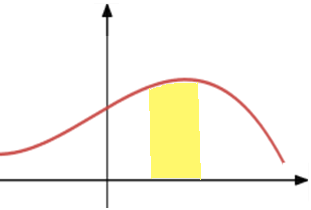 AREAS UNDER CURVES
Integration
Area Under a Curve
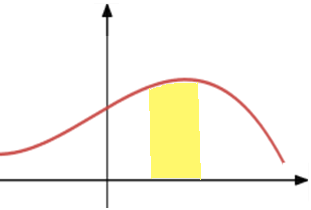 AREAS UNDER CURVES
Integration
Solution Review Exercise 4
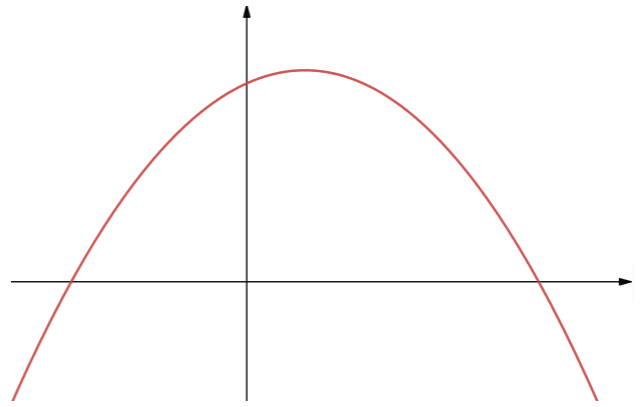 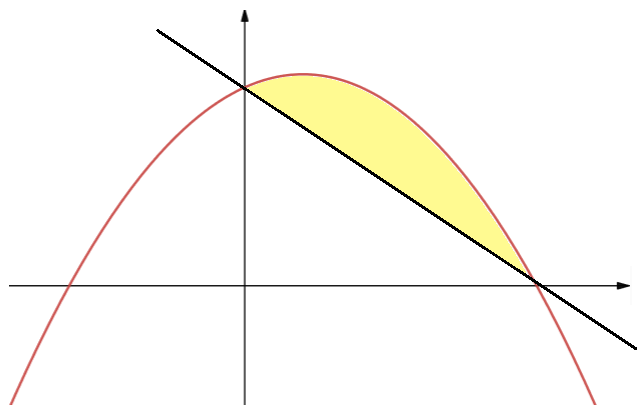 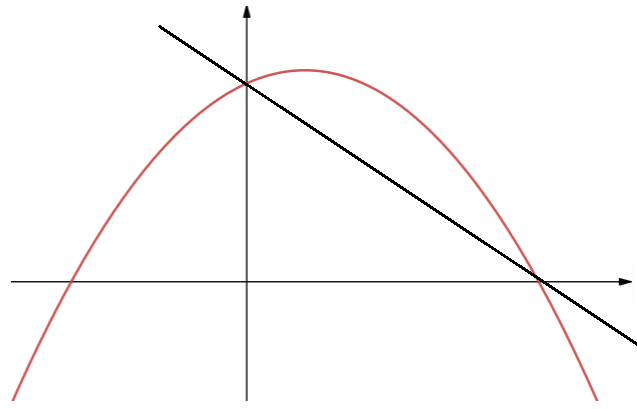 Area Under a Curve
_
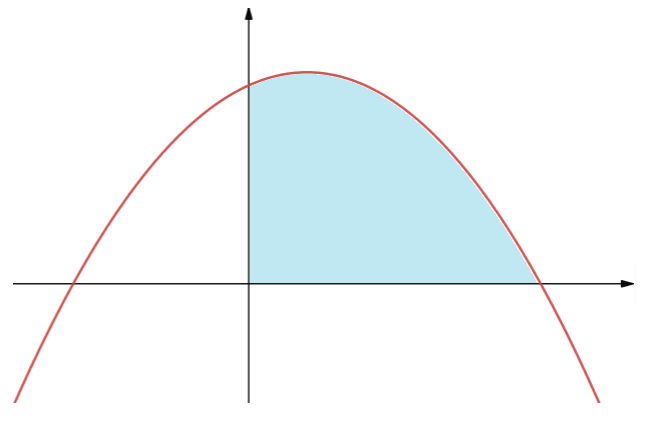 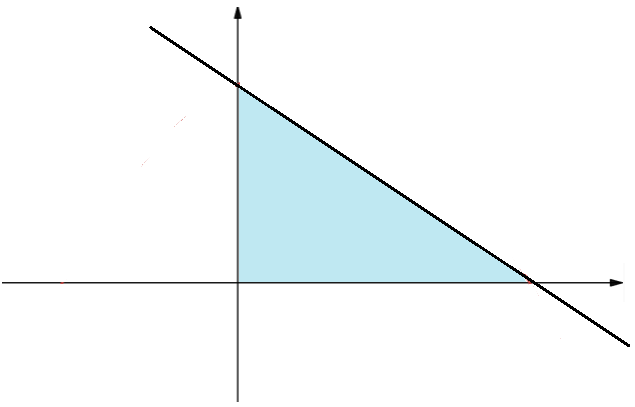 =
Area 1
Area 2
Review Exercise 4
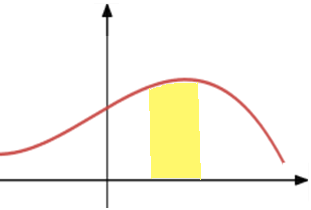 AREAS UNDER CURVES
Integration
Solution Review Exercise 4
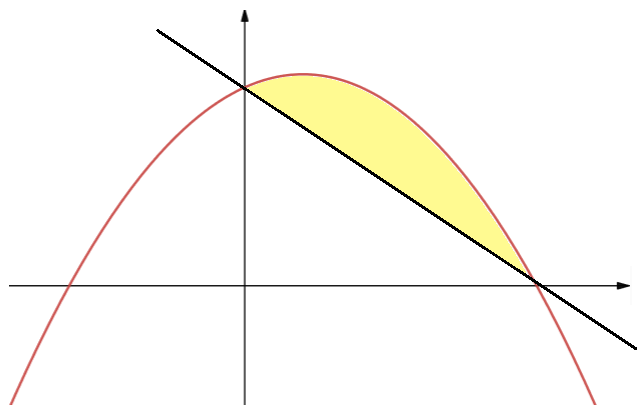 Area
Area Under a Curve
_
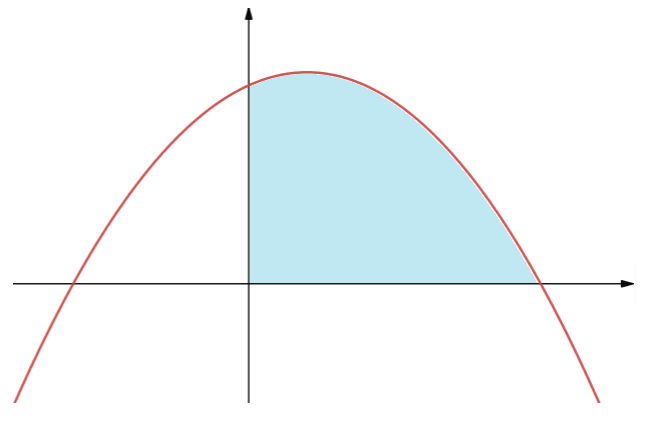 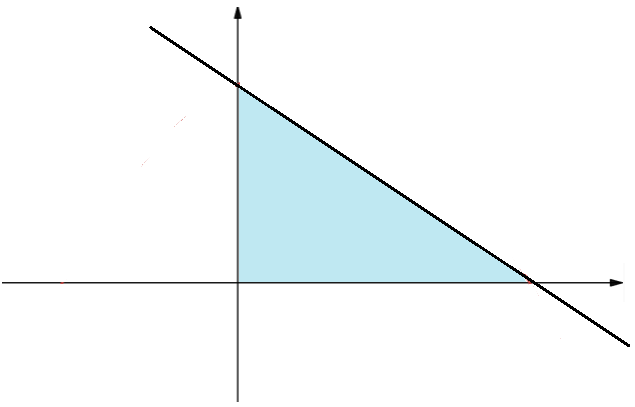 =
Area 1
Area 2
Review Exercise 4
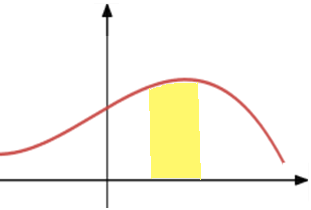 AREAS UNDER CURVES
Integration
Solution Review Exercise 4
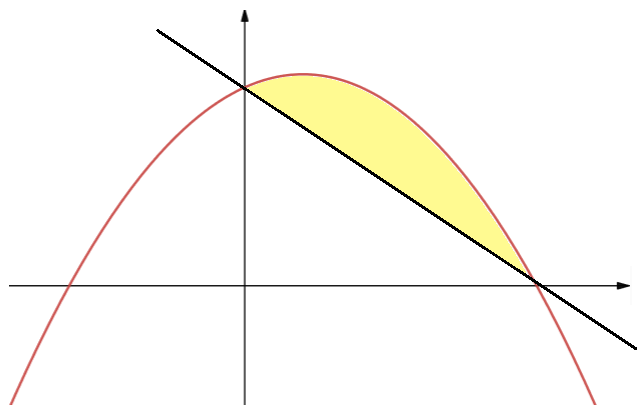 Area
Area Under a Curve
_
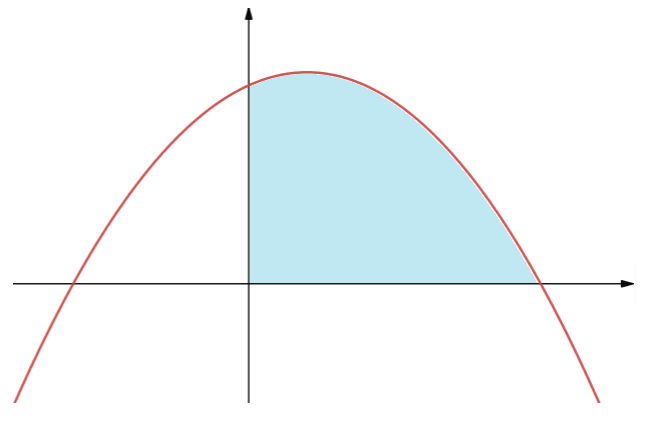 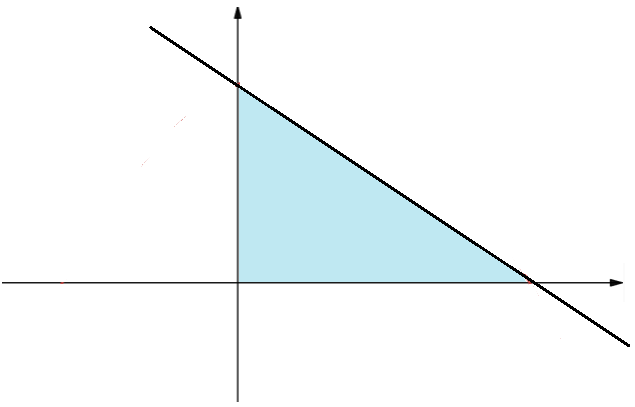 =
Area 1
Area 2
Review Exercise 4
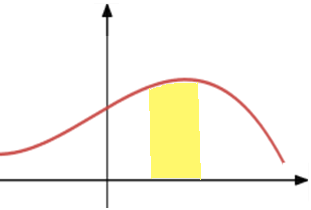 AREAS UNDER CURVES
Integration
Solution Review Exercise 4
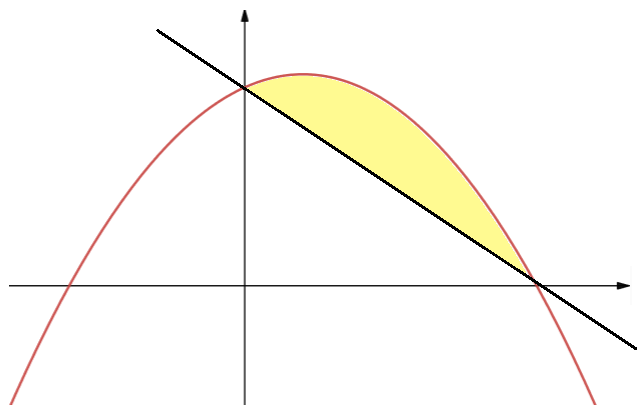 Area
Area Under a Curve
_
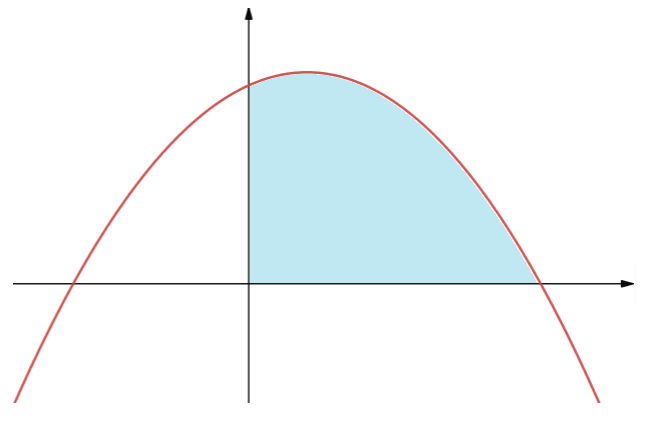 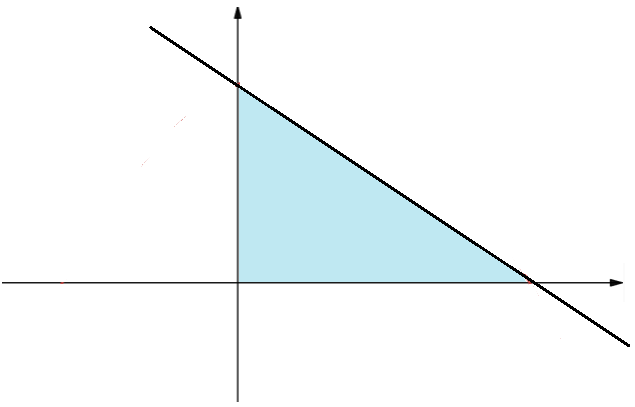 =
Area 1
Area 2
Review Exercise 4
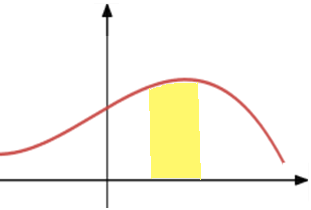 AREAS UNDER CURVES
Integration
Solution Review Exercise 4
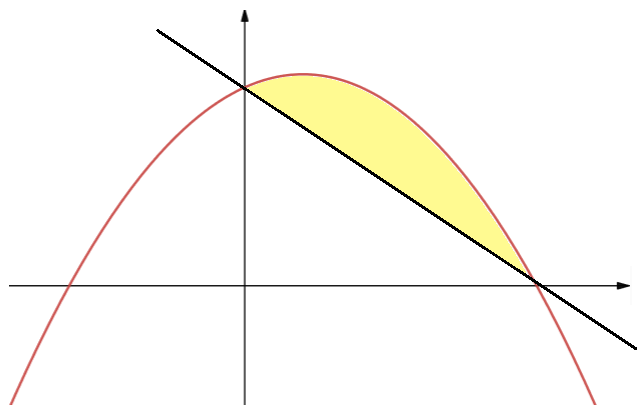 Area
Area Under a Curve
_
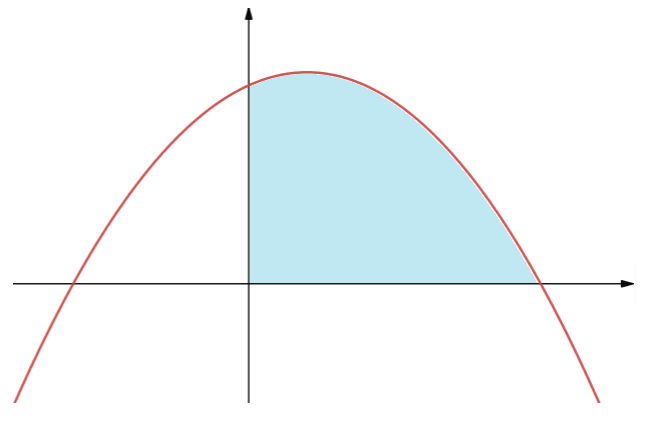 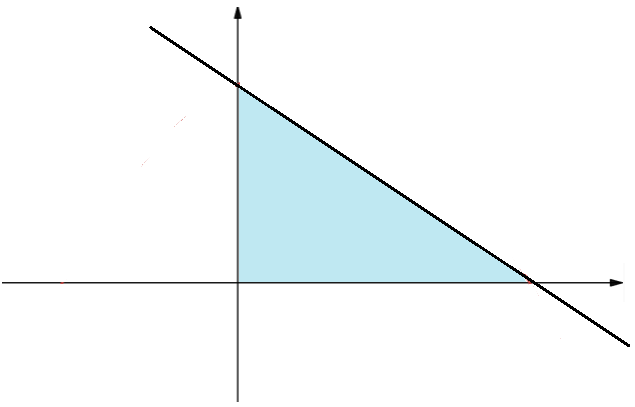 =
Area 1
Area 2
Review Exercise 4
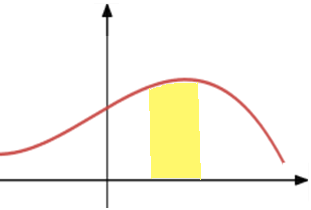 AREAS UNDER CURVES
Integration
Solution Review Exercise 4
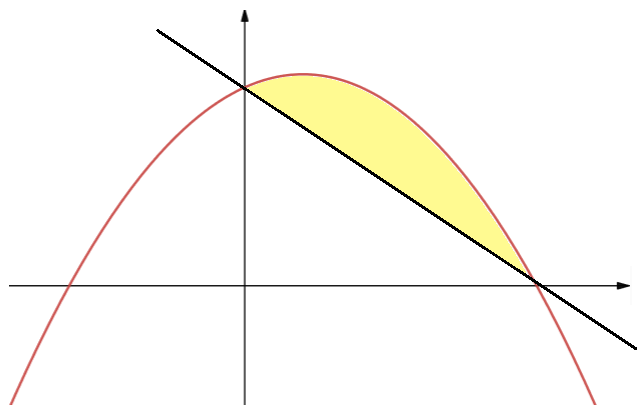 Area
Area Under a Curve
_
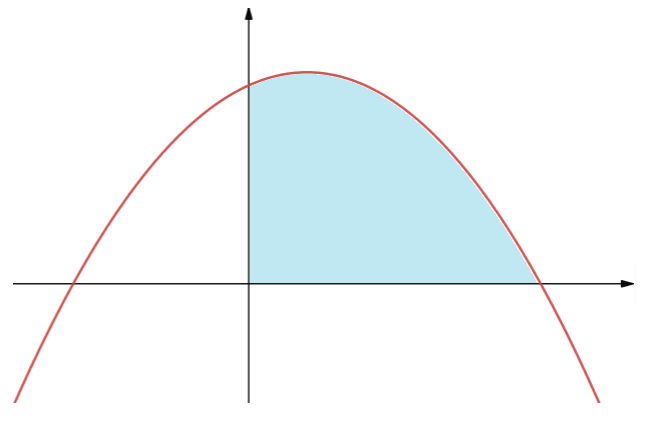 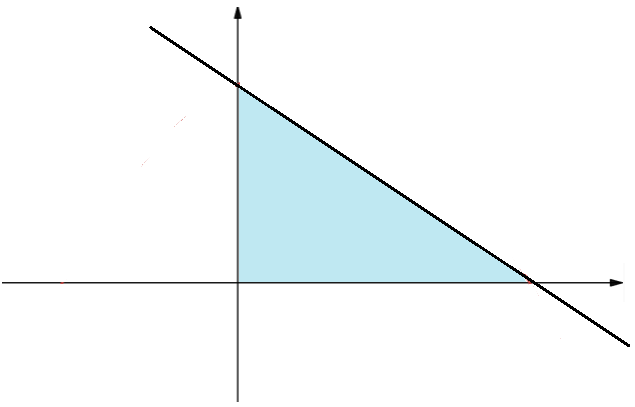 =
Area 1
Area 2
Review Exercise 4
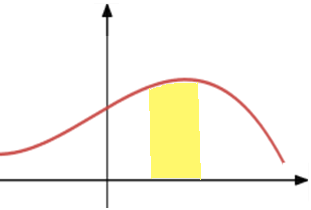 AREAS UNDER CURVES
Integration
Solution Review Exercise 4
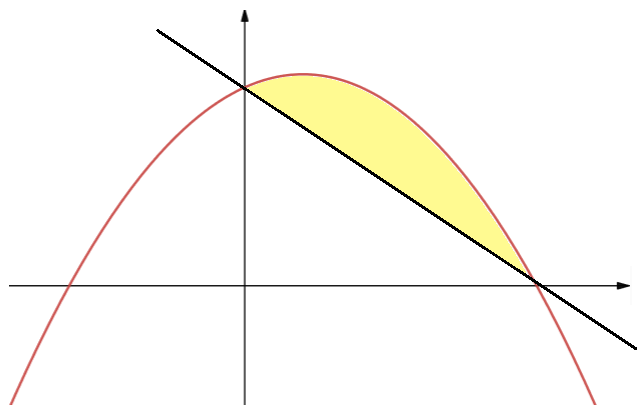 Area
Area Under a Curve
_
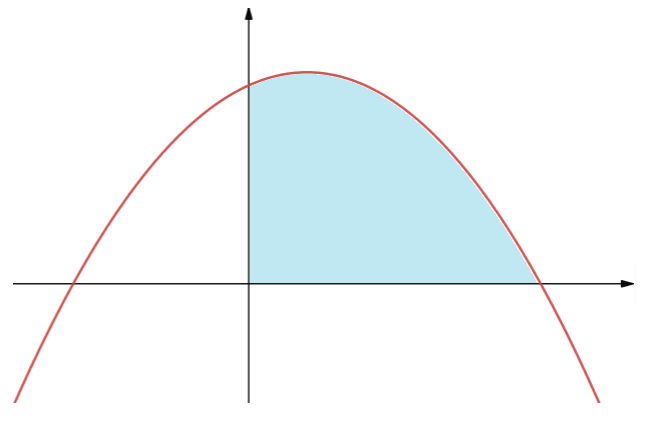 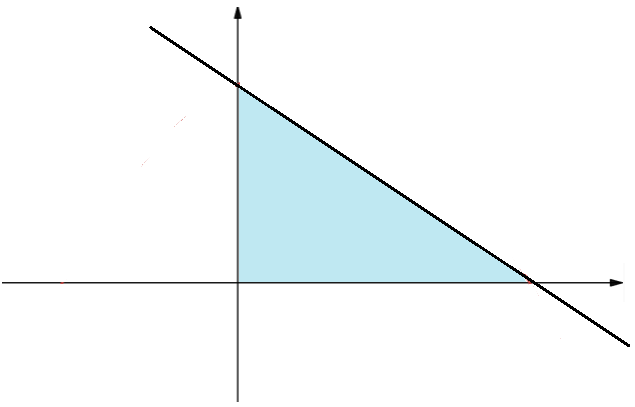 =
Area 1
Area 2
Review Exercise 4
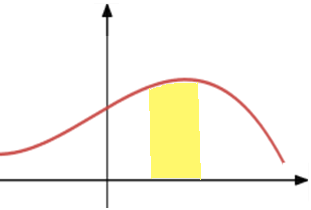 AREAS UNDER CURVES
Integration
Solution Review Exercise 4
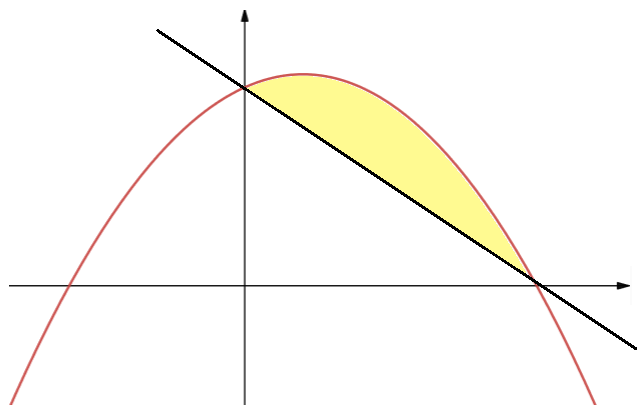 Area
Area Under a Curve
_
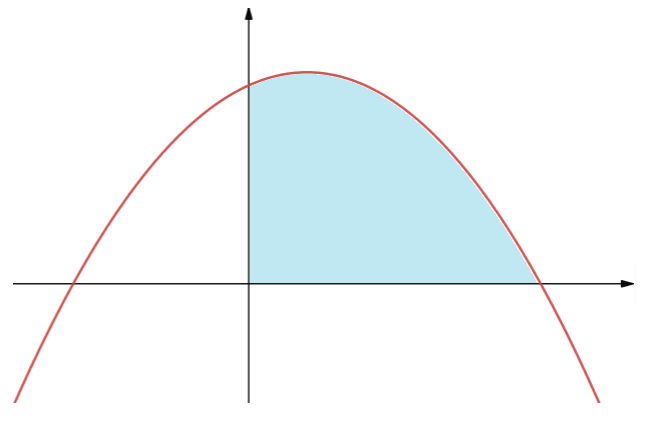 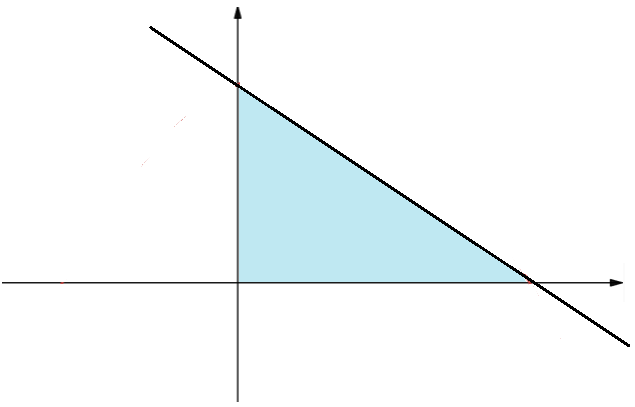 =
Area 1
Area 2
Review Exercise 4
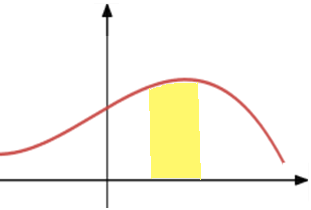 AREAS UNDER CURVES
Integration
Solution Review Exercise 4
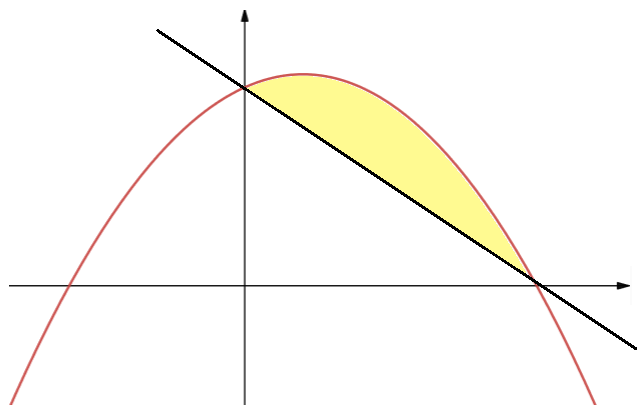 Area
Area Under a Curve
_
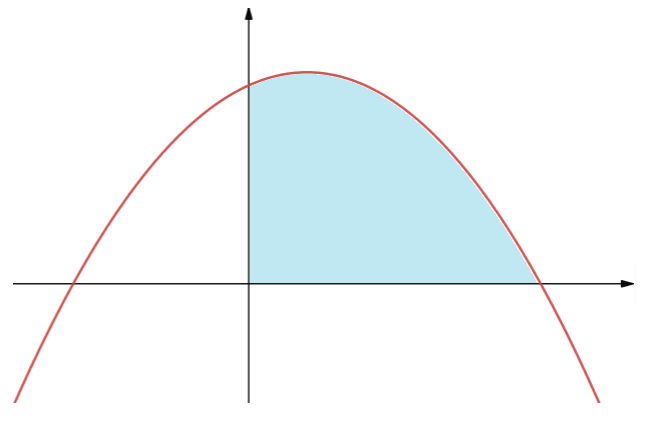 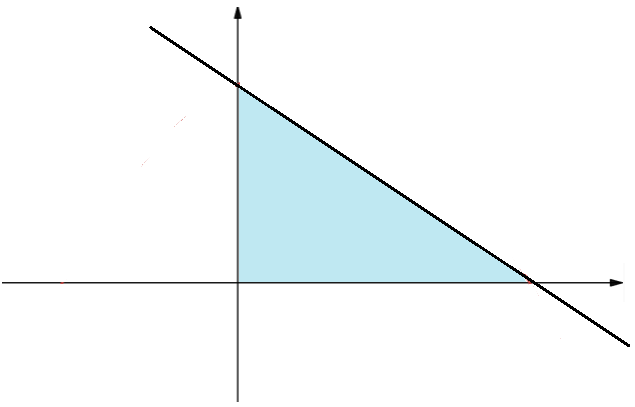 =
Area 1
Area 2
Review Exercise 4
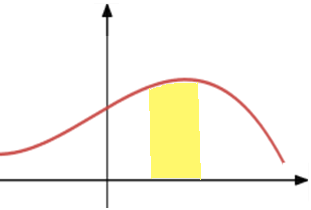 AREAS UNDER CURVES
Integration
Solution Review Exercise 4
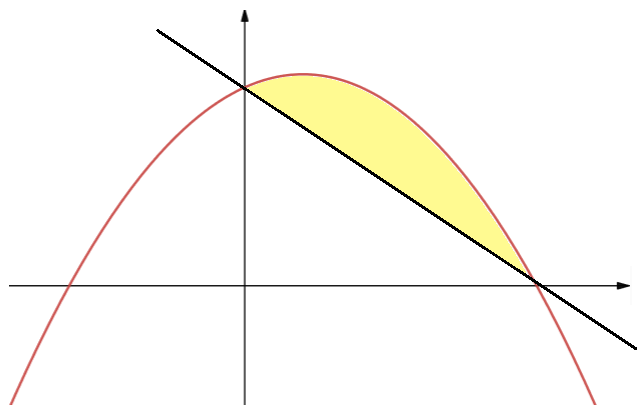 Area
Area Under a Curve
_
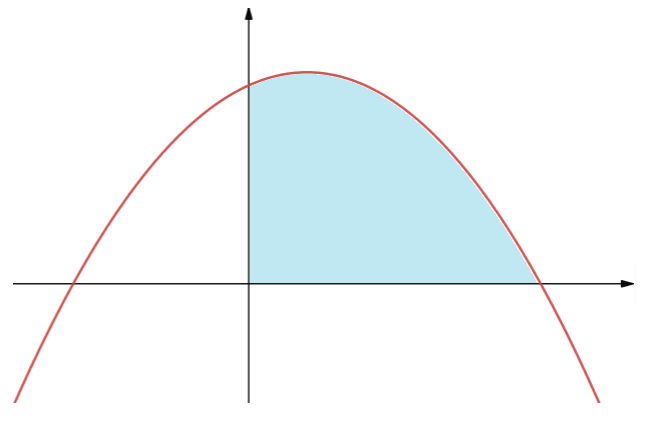 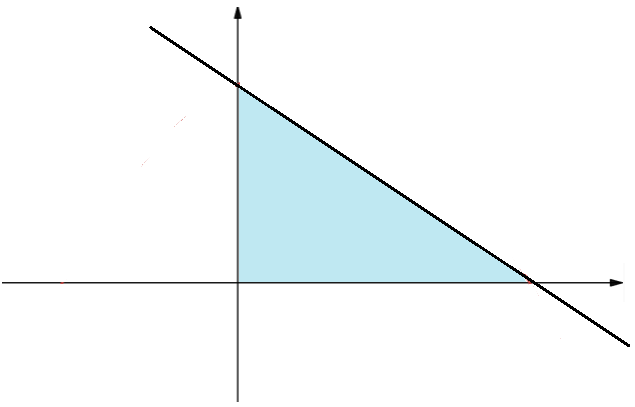 =
Area 1
Area 2
Review Exercise 4
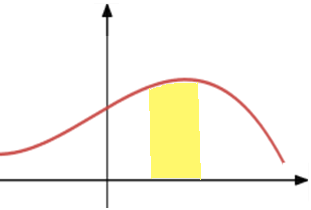 AREAS UNDER CURVES
Integration
Solution Review Exercise 4
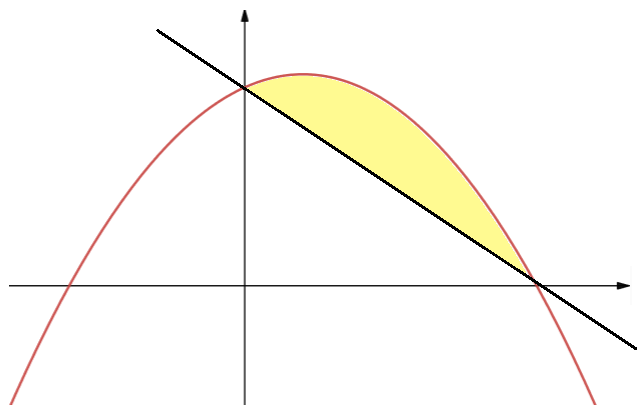 Area
Area Under a Curve
_
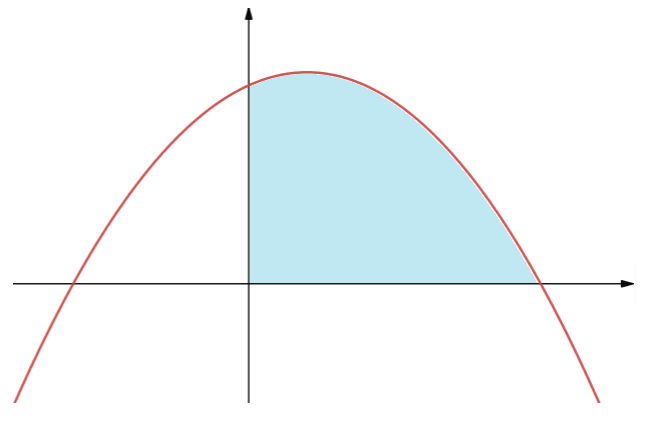 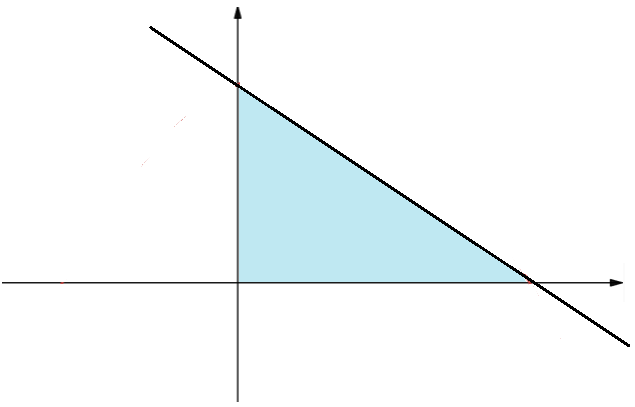 =
Area 1
Area 2
Review Exercise 4
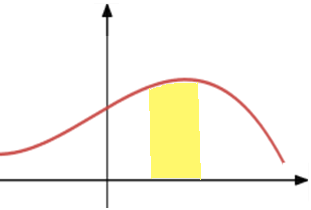 AREAS UNDER CURVES
Integration
Solution Review Exercise 4
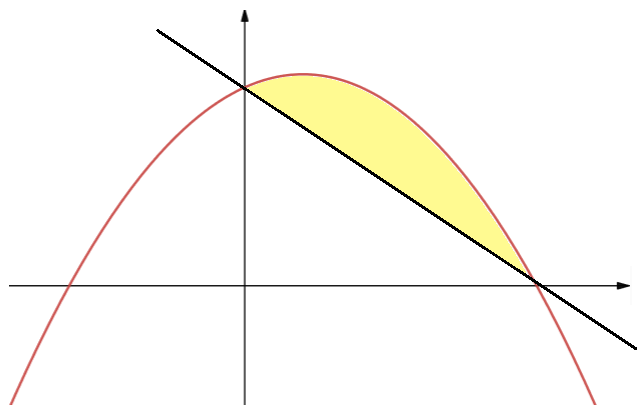 Area
Area Under a Curve
_
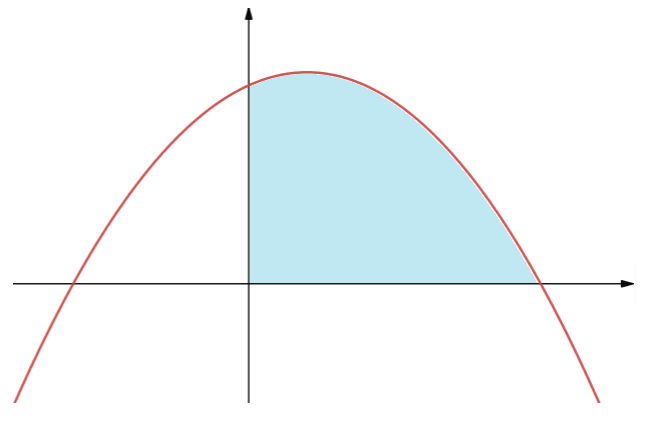 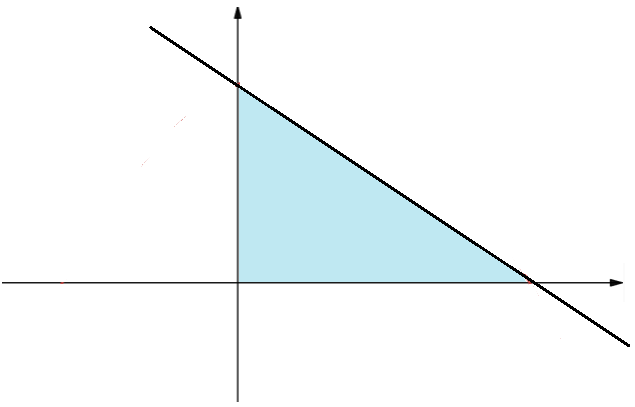 =
Area 1
Area 2
Review Exercise 4
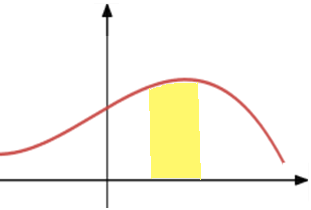 AREAS UNDER CURVES
Integration
Solution Review Exercise 4
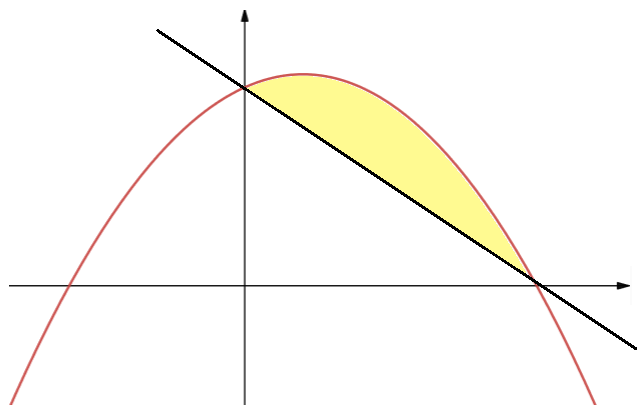 Area
Area Under a Curve
_
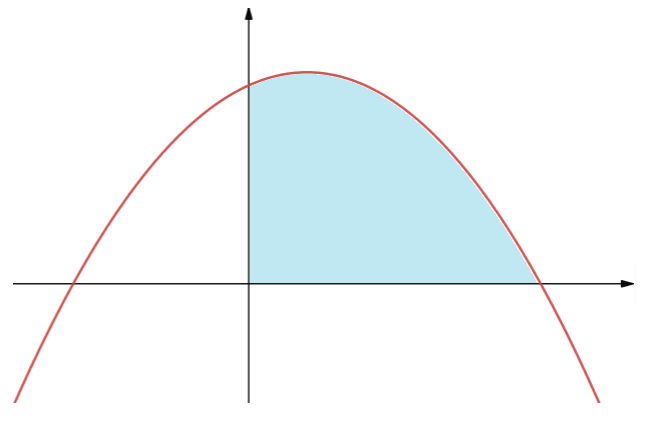 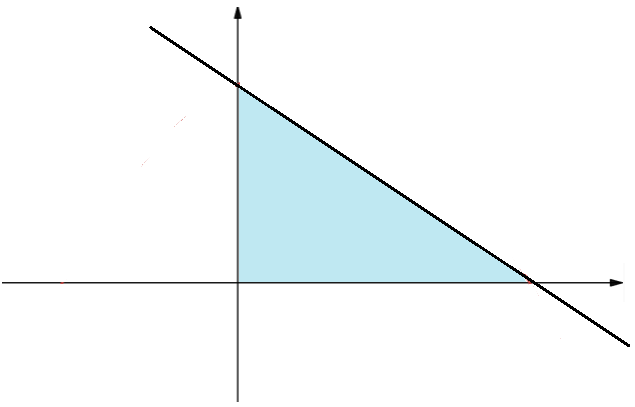 =
Area 1
Area 2
Review Exercise 4
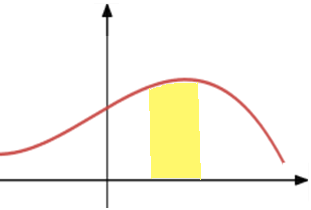 AREAS UNDER CURVES
Integration
Solution Review Exercise 4
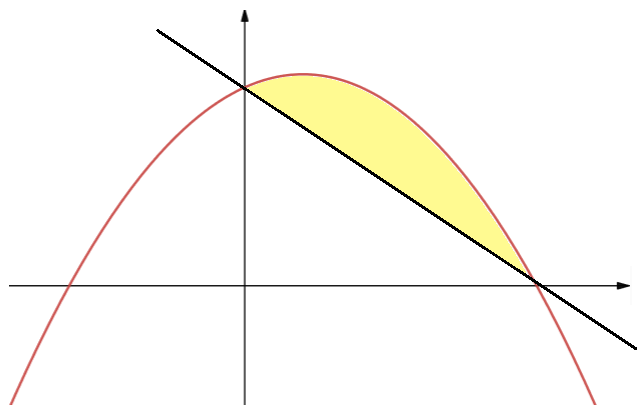 Area
Area Under a Curve
_
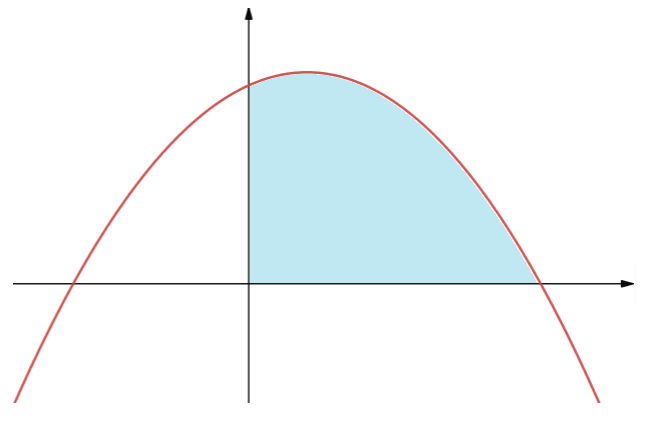 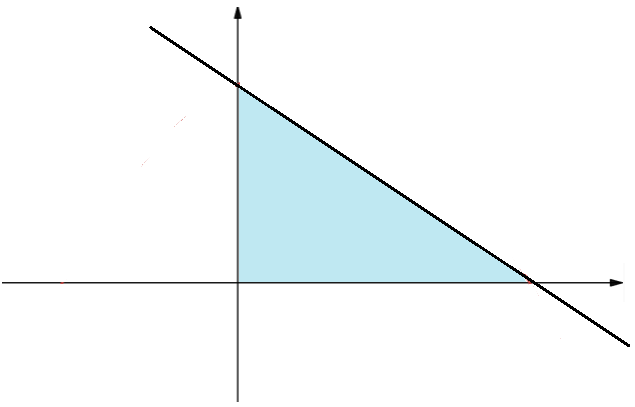 =
Area 1
Area 2
Review Exercise 4
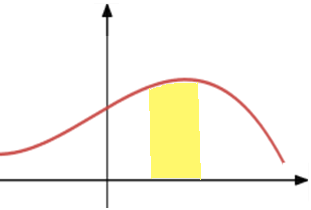 AREAS UNDER CURVES
Integration
Solution Review Exercise 4
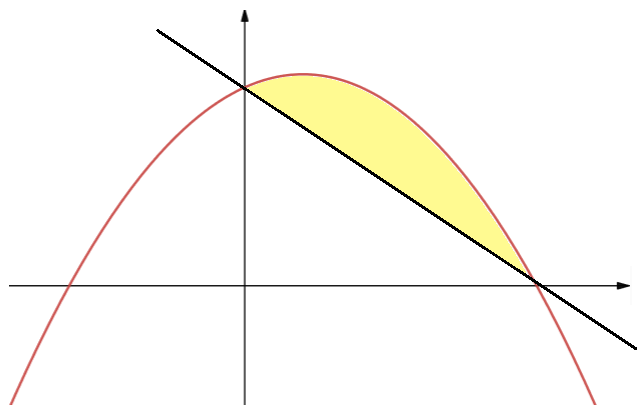 Area
Area Under a Curve
_
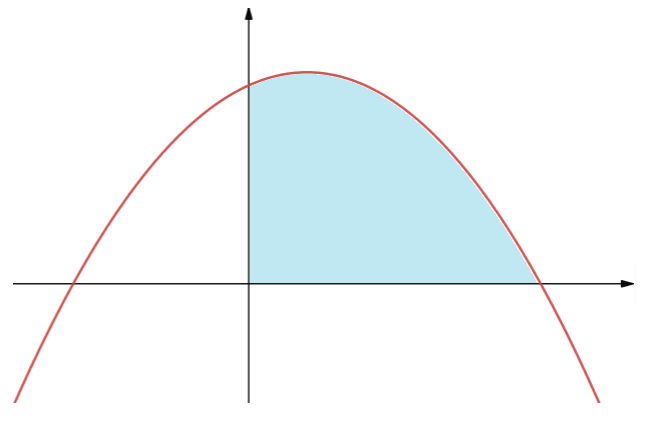 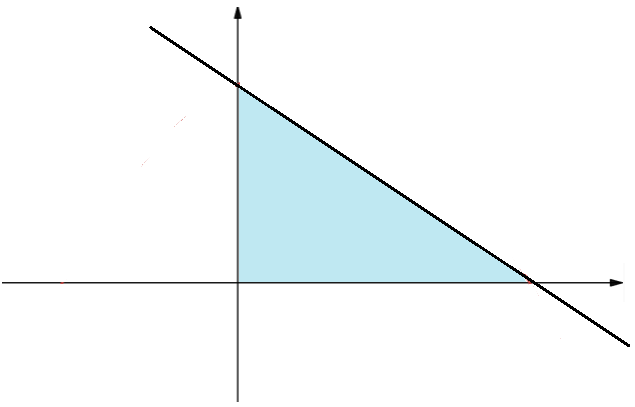 =
Area 1
Area 2
Review Exercise 4
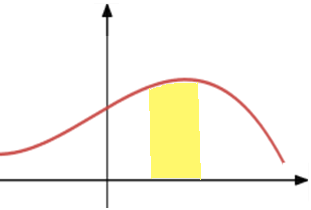 AREAS UNDER CURVES
Integration
Solution Review Exercise 4
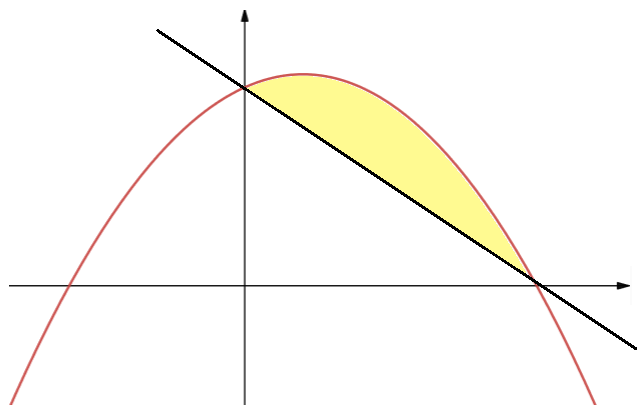 Area
Area Under a Curve
_
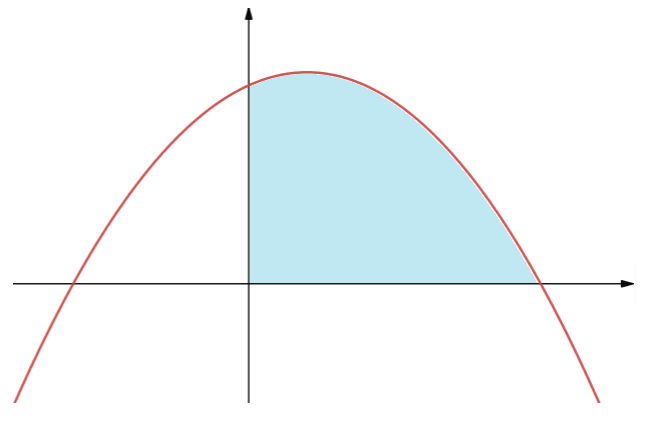 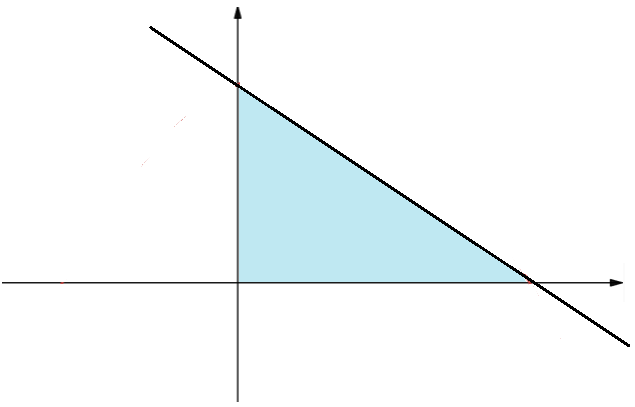 =
Area 1
Area 2
Review Exercise 4
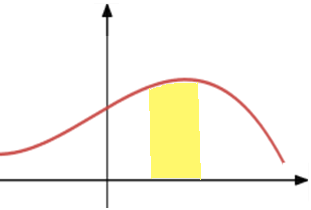 AREAS UNDER CURVES
Integration
Solution Review Exercise 4
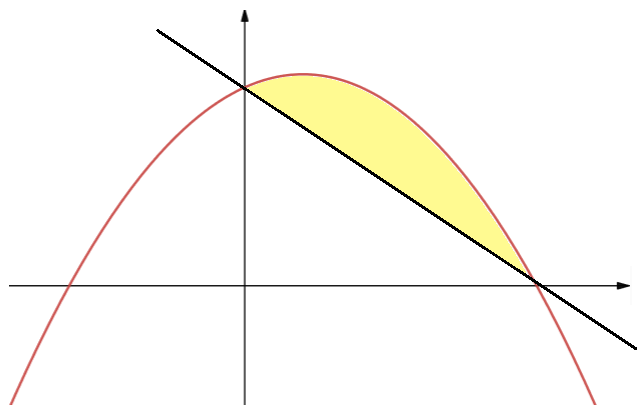 Area
Area Under a Curve
_
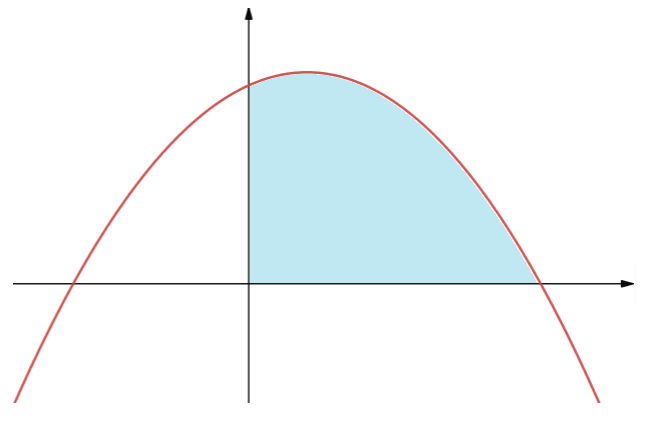 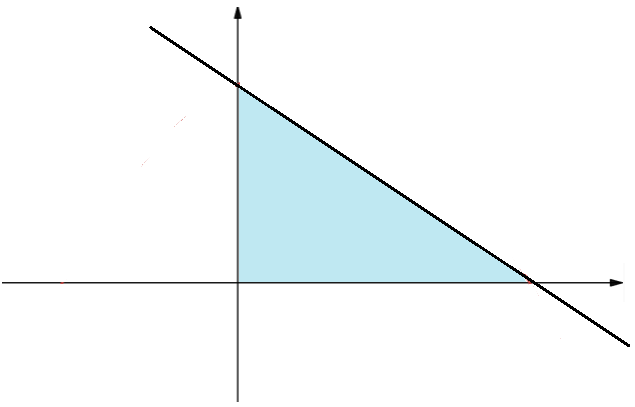 =
Area 1
Area 2
Review Exercise 4
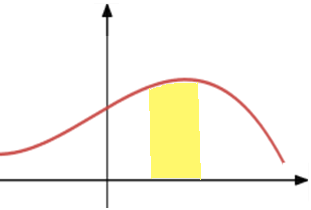 AREAS UNDER CURVES
Integration
Solution Review Exercise 4
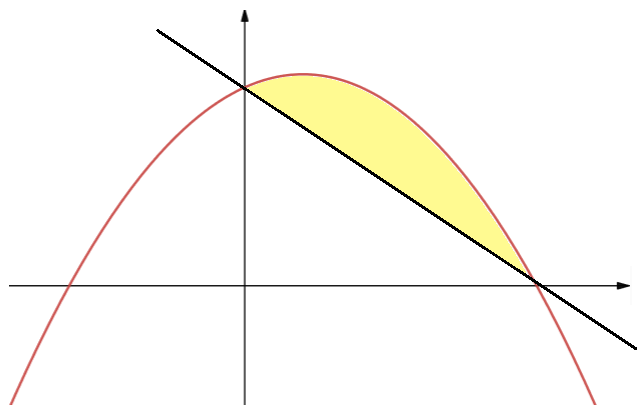 Area
Area Under a Curve
_
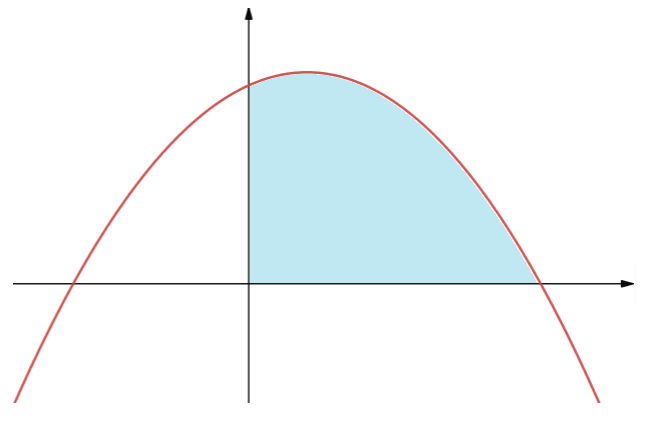 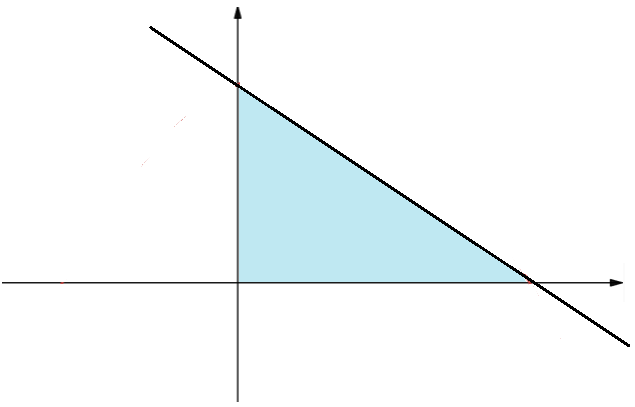 =
Area 1
Area 2
Review Exercise 4
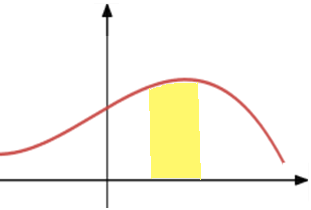 AREAS UNDER CURVES
Integration
Solution Review Exercise 4
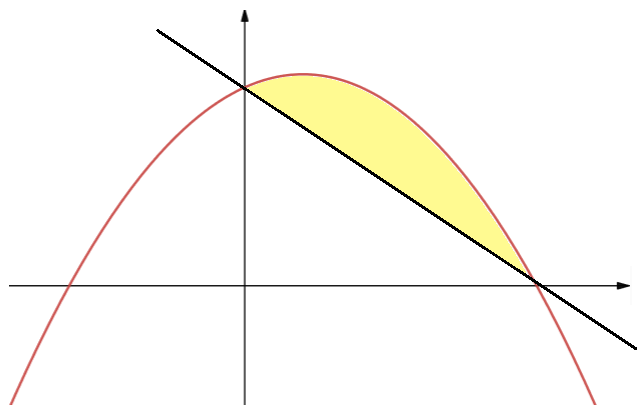 Area
Area Under a Curve
_
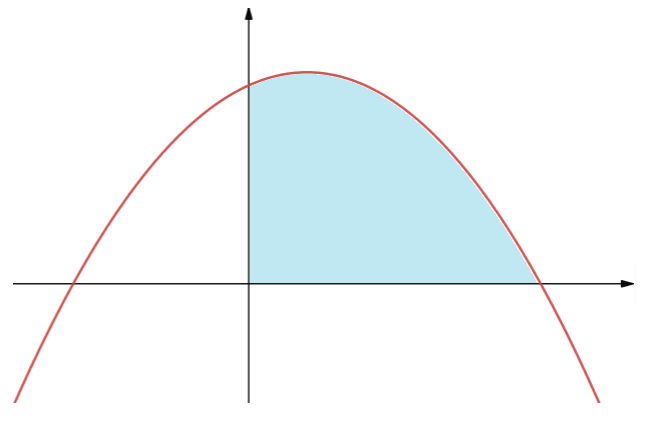 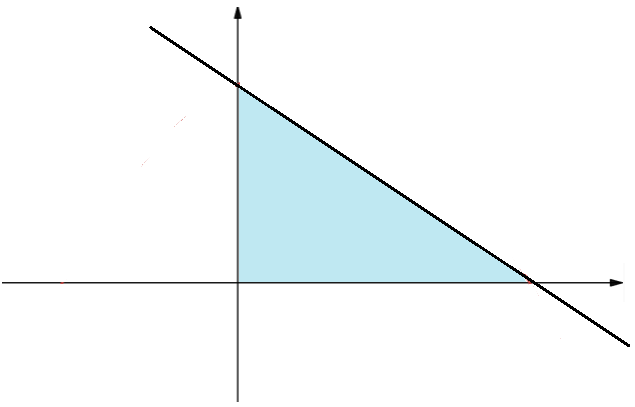 =
Area 1
Area 2
Review Exercise 4
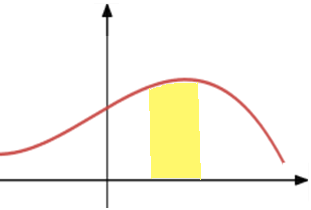 AREAS UNDER CURVES
Integration
Solution Review Exercise 4
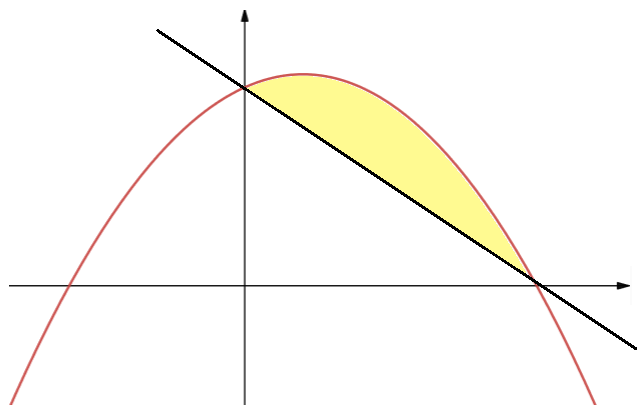 Area
Area Under a Curve
_
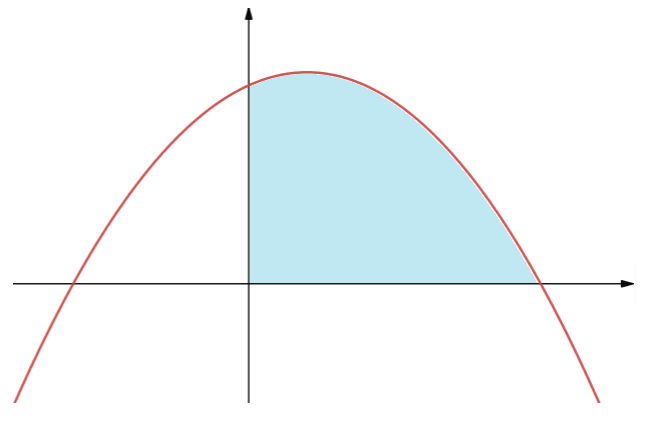 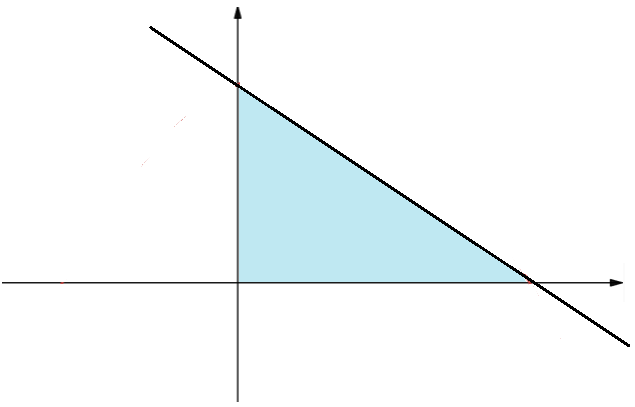 =
Area 1
Area 2
Review Exercise 4
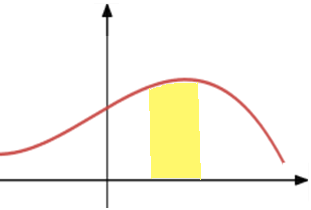 AREAS UNDER CURVES
Integration
Solution Review Exercise 4
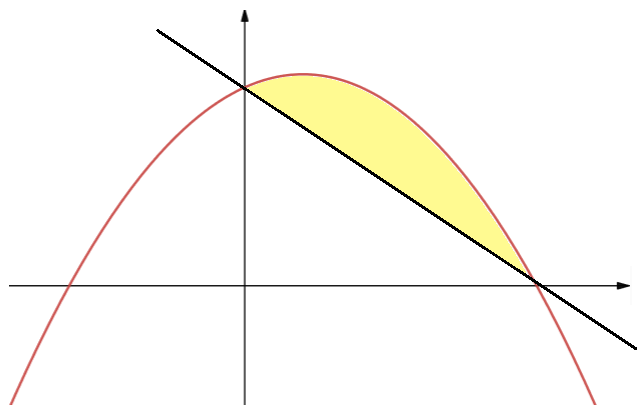 Area
Area Under a Curve
_
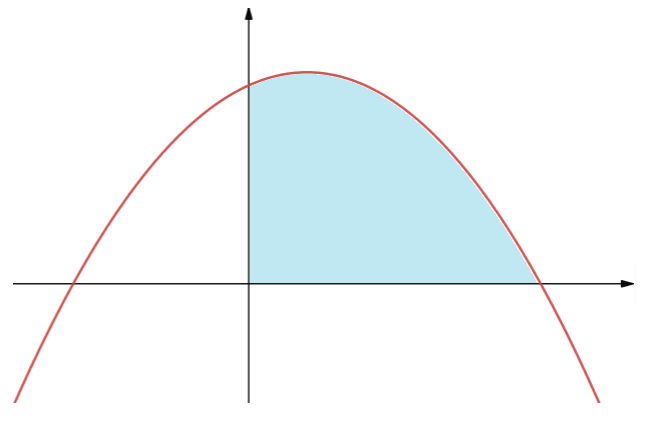 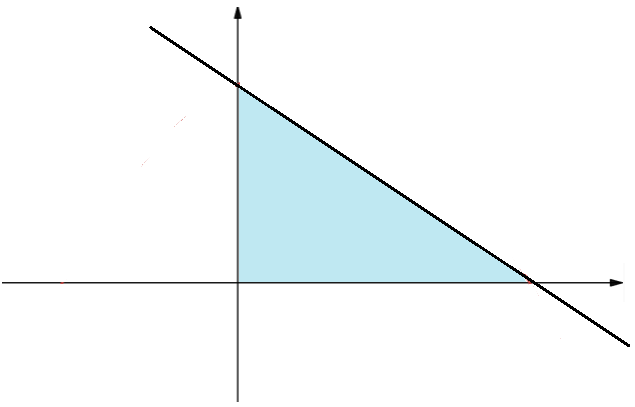 =
Area 1
Area 2
Review Exercise 4
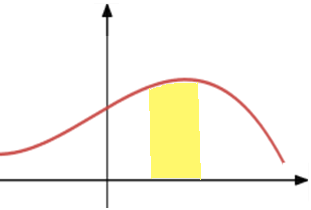 AREAS UNDER CURVES
Integration
Solution Review Exercise 4
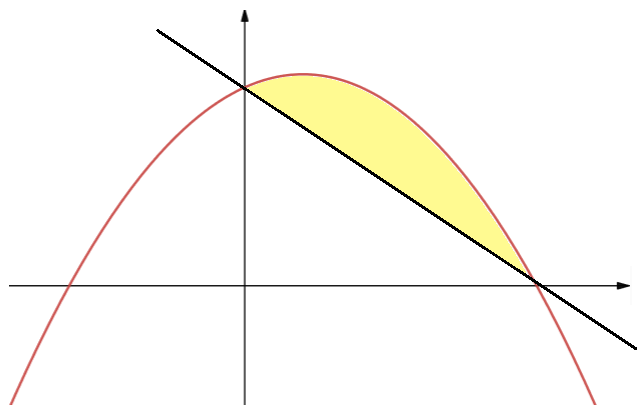 Area
Area Under a Curve
_
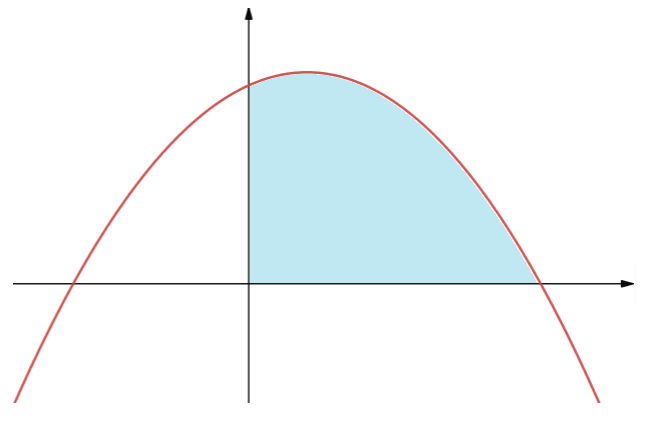 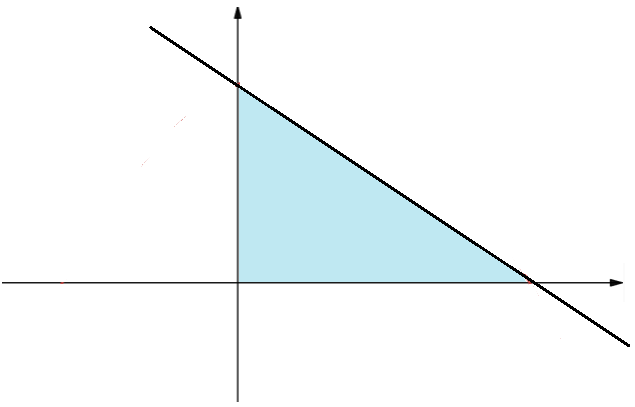 =
Area 1
Area 2
Review Exercise 4
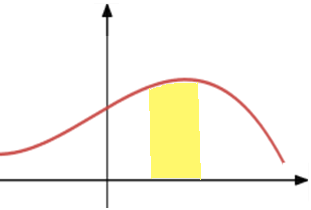 AREAS UNDER CURVES
Integration
Solution Review Exercise 4
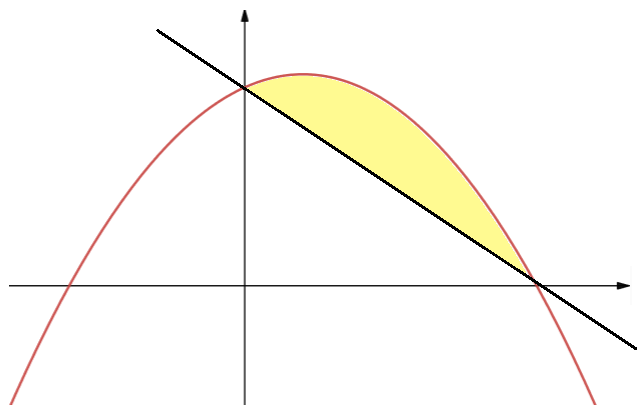 Area
Area Under a Curve
_
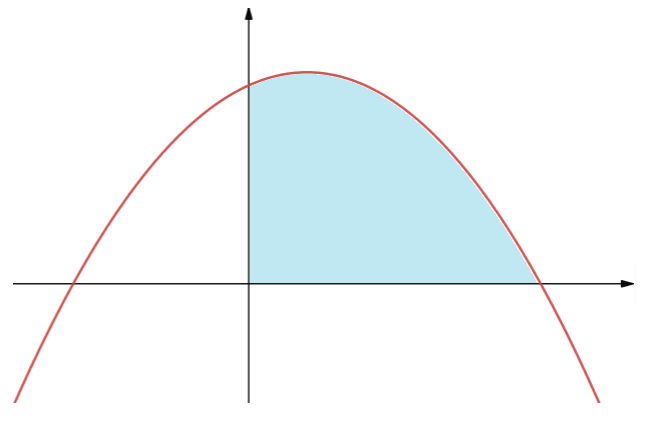 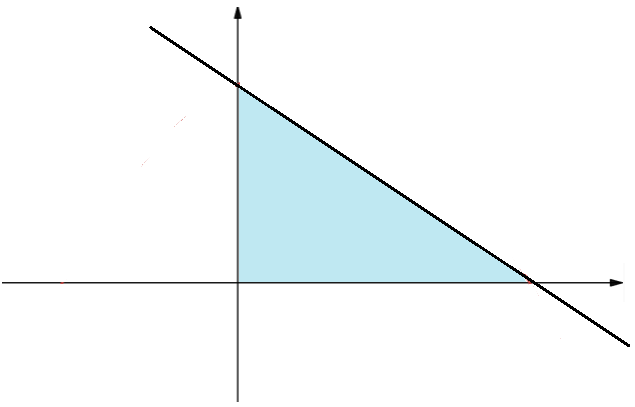 =
Area 1
Area 2
Review Exercise 4
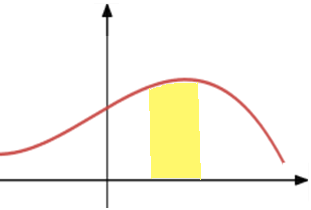 AREAS UNDER CURVES
Integration
Solution Review Exercise 4
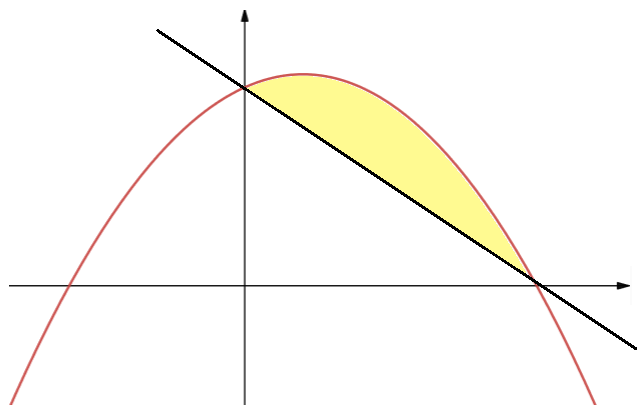 Area
Area Under a Curve
_
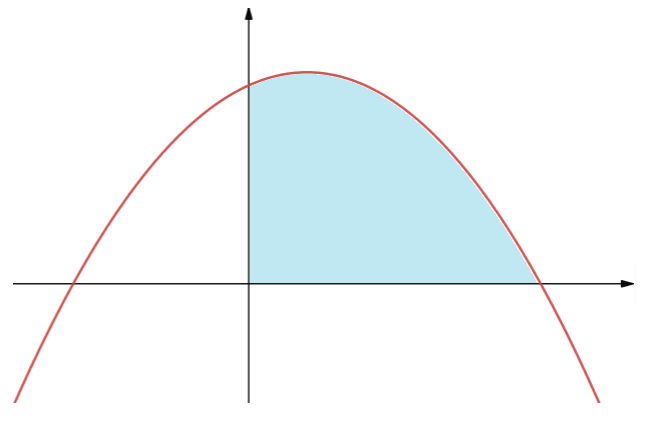 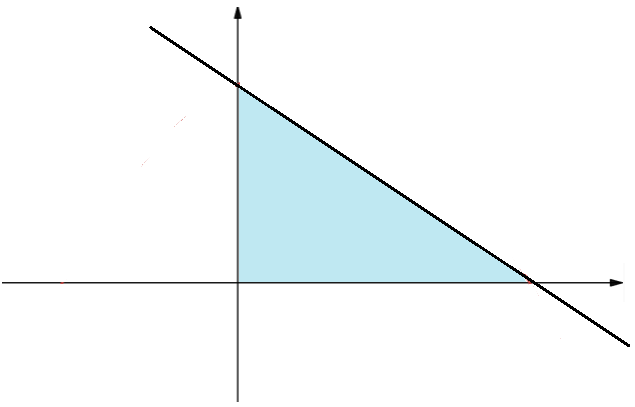 =
Area 1
Area 2
Review Exercise 4
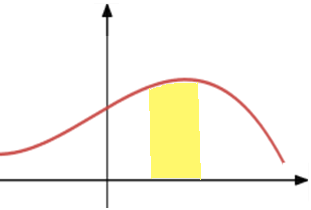 AREAS UNDER CURVES
Integration
Solution Review Exercise 4
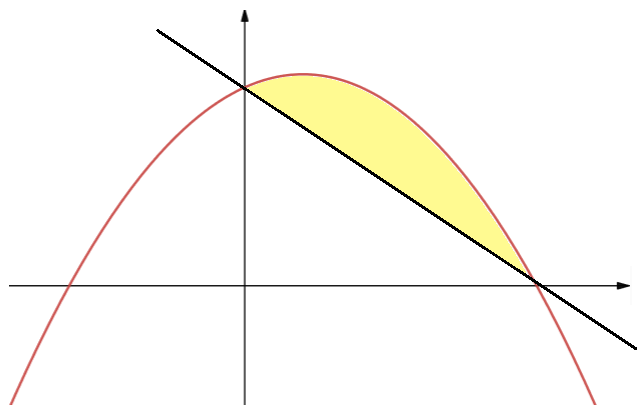 Area
Area Under a Curve
_
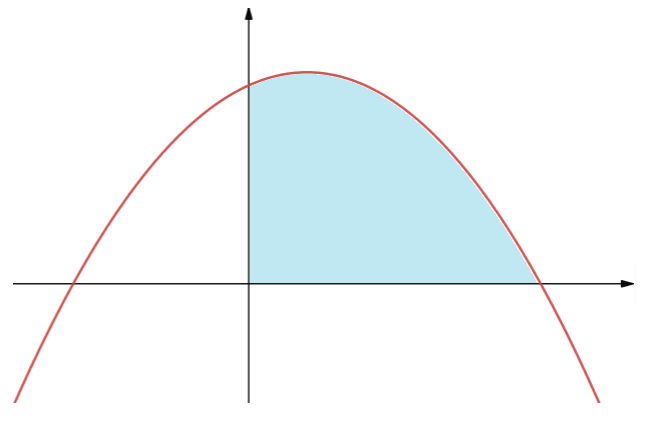 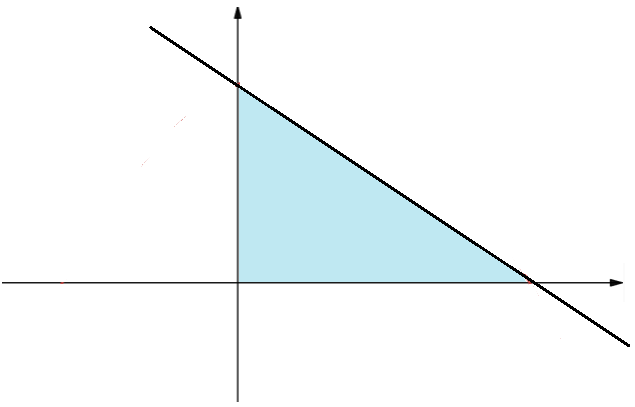 =
Area 1
Area 2
Review Exercise 4
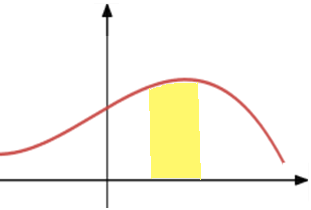 AREAS UNDER CURVES
Integration
Solution Review Exercise 4
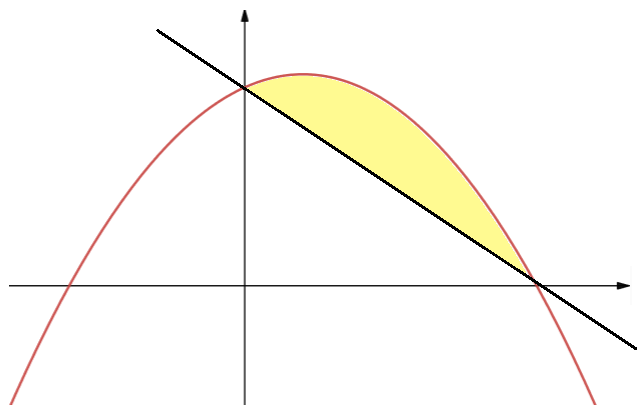 Area
Area Under a Curve
_
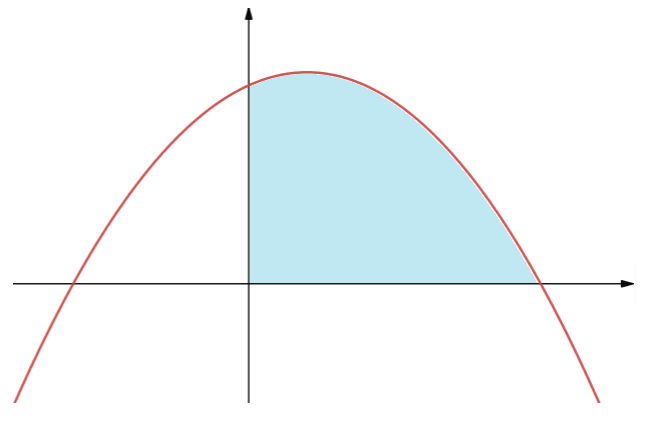 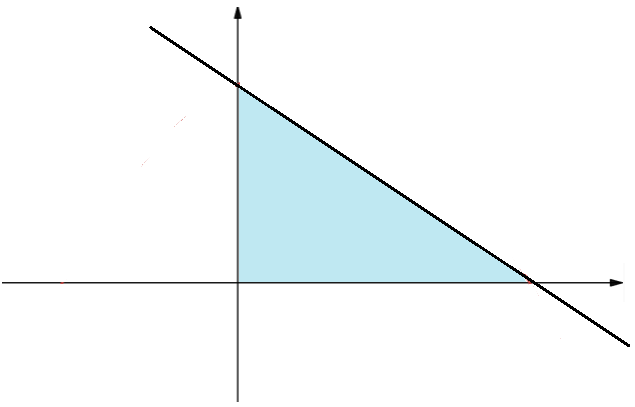 =
Area 1
Area 2
Review Exercise 4
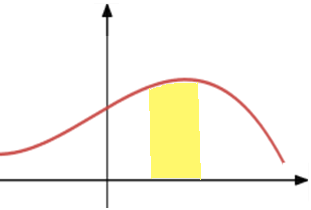 AREAS UNDER CURVES
Integration
Solution Review Exercise 4
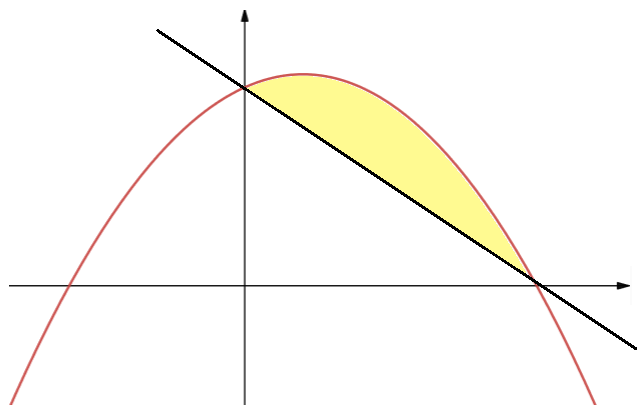 Area
Area Under a Curve
_
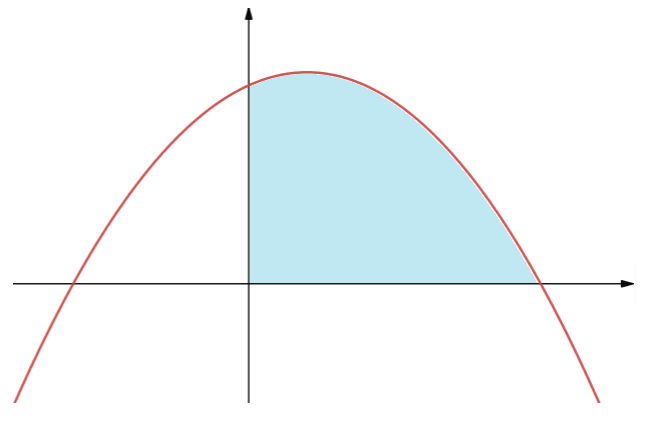 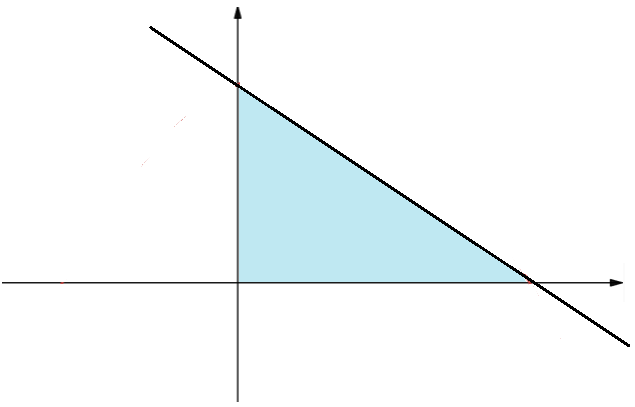 =
Area 1
Area 2
Review Exercise 4
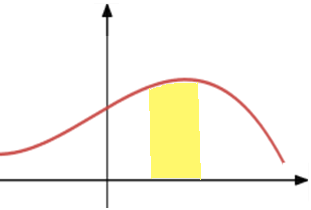 AREAS UNDER CURVES
Integration
Solution Review Exercise 4
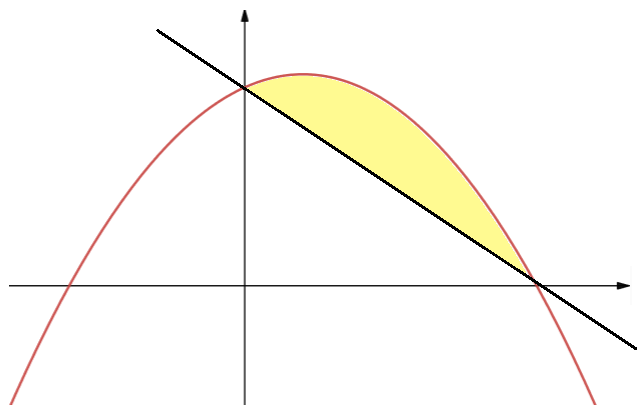 Area
Area Under a Curve
_
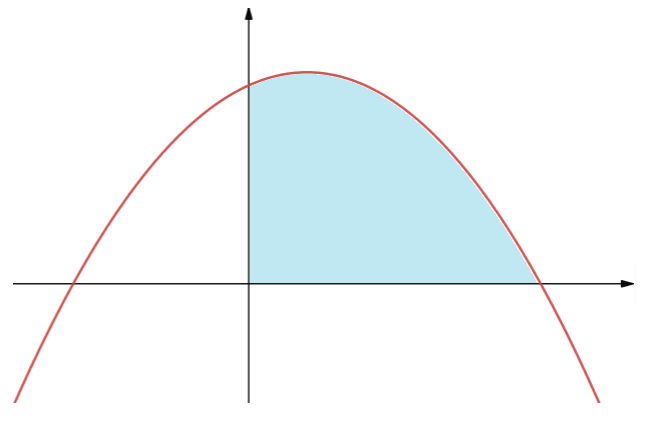 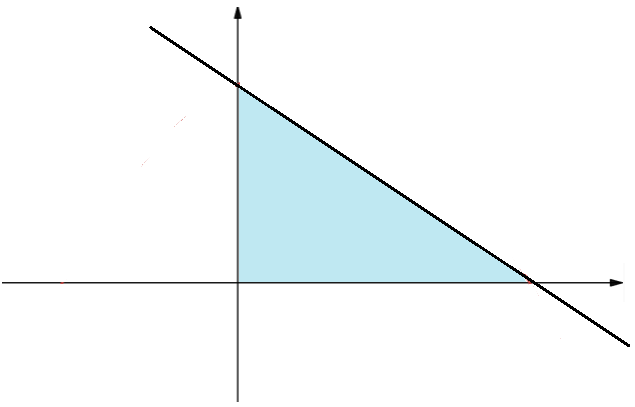 =
Area 1
Area 2
Review Exercise 4
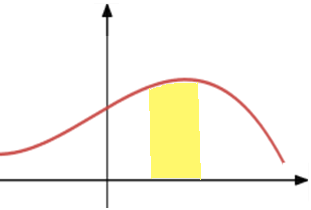 AREAS UNDER CURVES
Integration
Solution Review Exercise 4
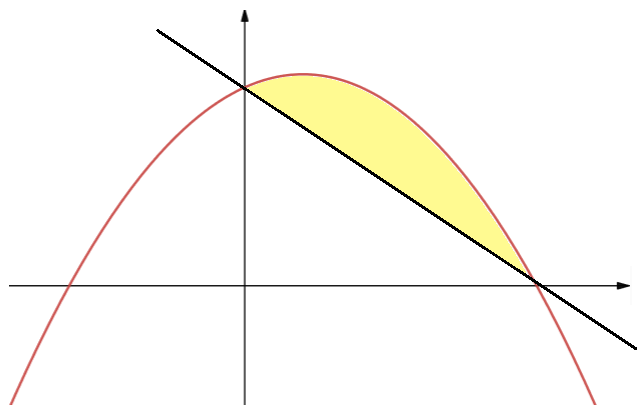 Area
Area Under a Curve
_
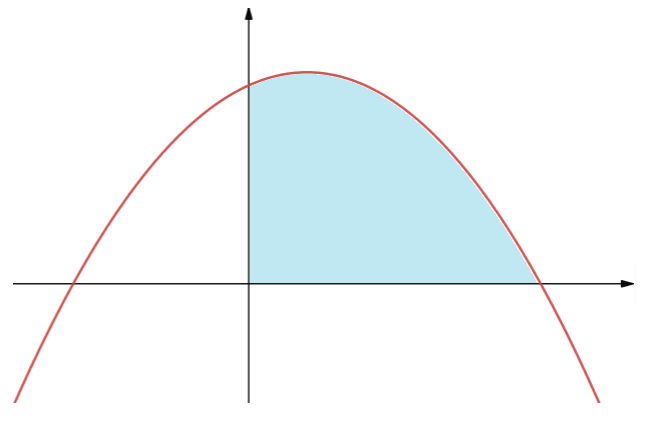 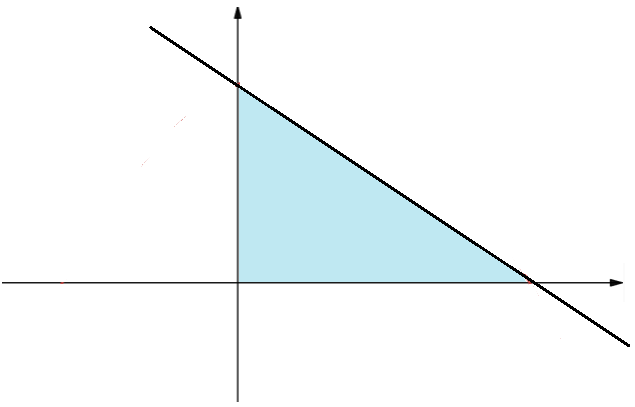 =
Area 1
Area 2
Review Exercise 4
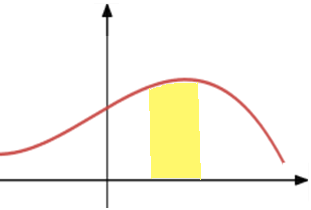 AREAS UNDER CURVES
Integration
Solution Review Exercise 4
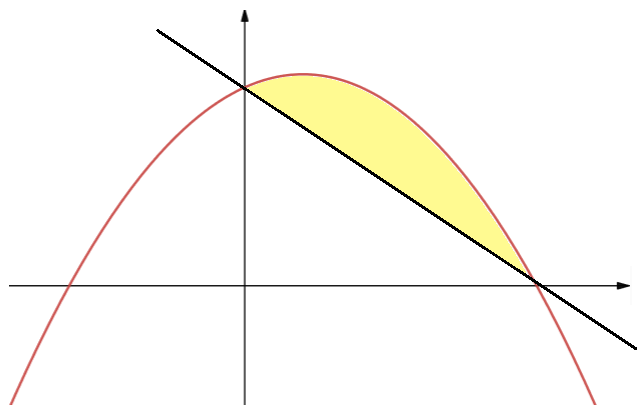 Area
Area Under a Curve
_
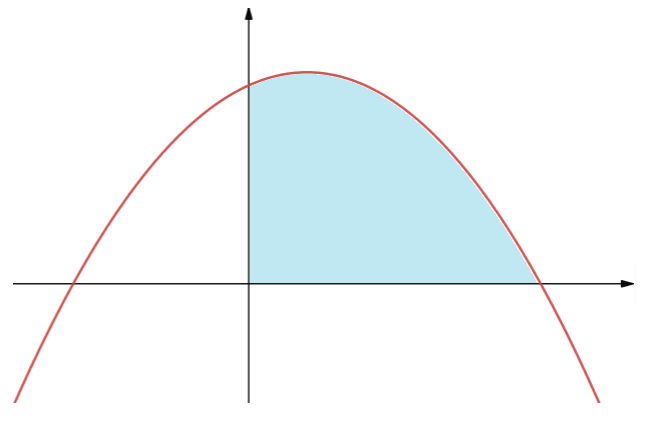 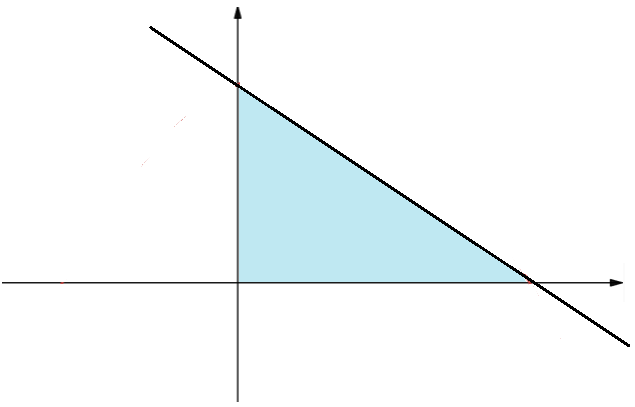 =
Area 1
Area 2
Review Exercise 4
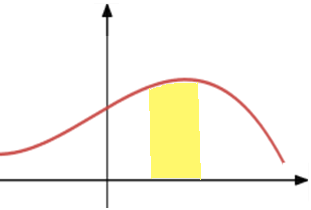 AREAS UNDER CURVES
Integration
Solution Review Exercise 4
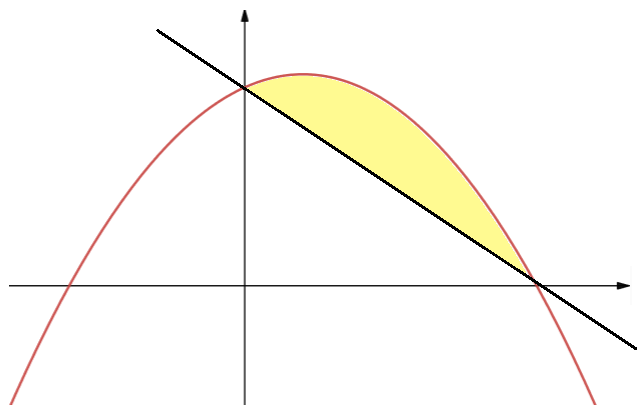 Area
Area Under a Curve
_
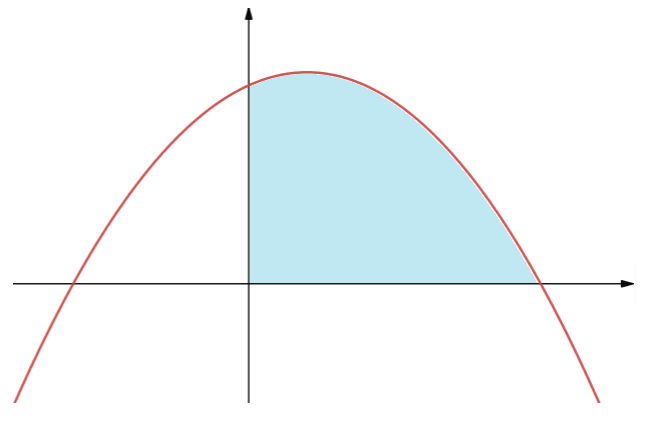 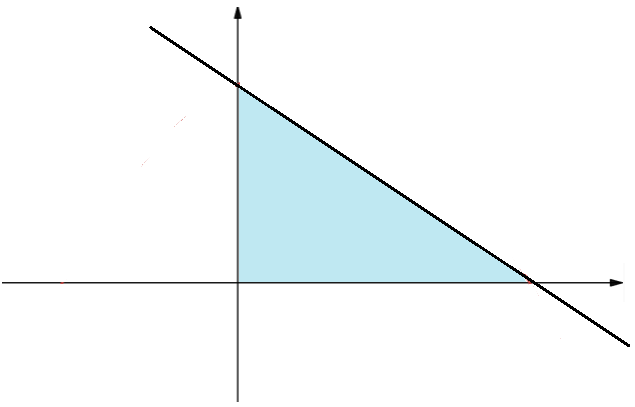 =
Area 1
Area 2
Review Exercise 4
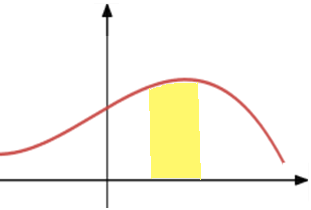 AREAS UNDER CURVES
Integration
Solution Review Exercise 4
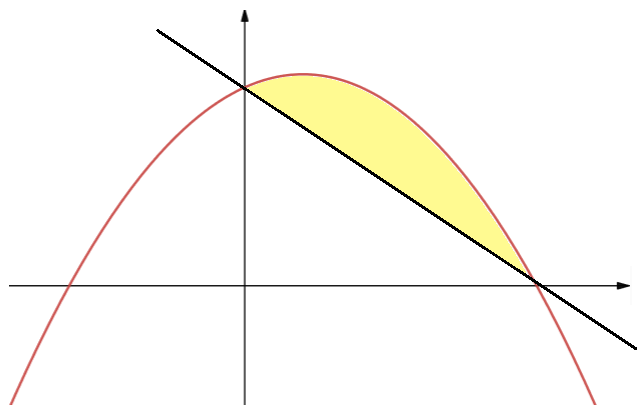 Area
Area Under a Curve
_
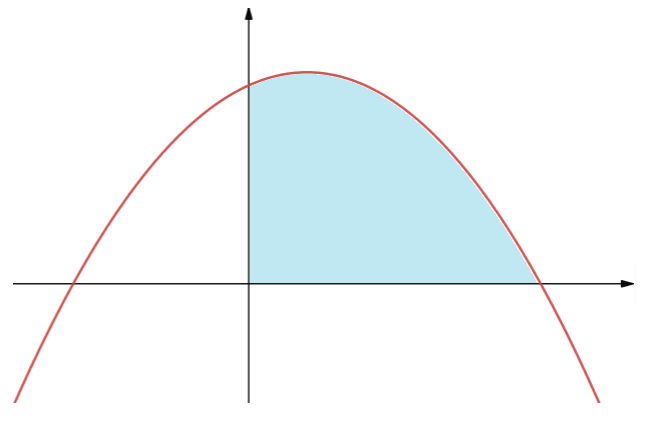 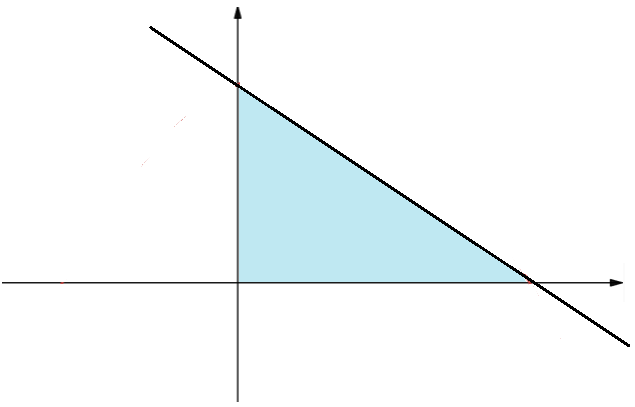 =
Area 1
Area 2
Review Exercise 4
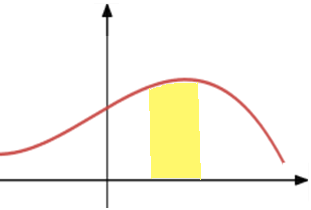 AREAS UNDER CURVES
Integration
Solution Review Exercise 4
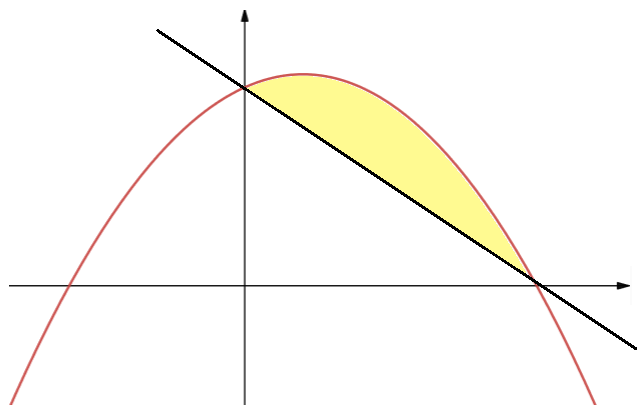 Area
Area Under a Curve
_
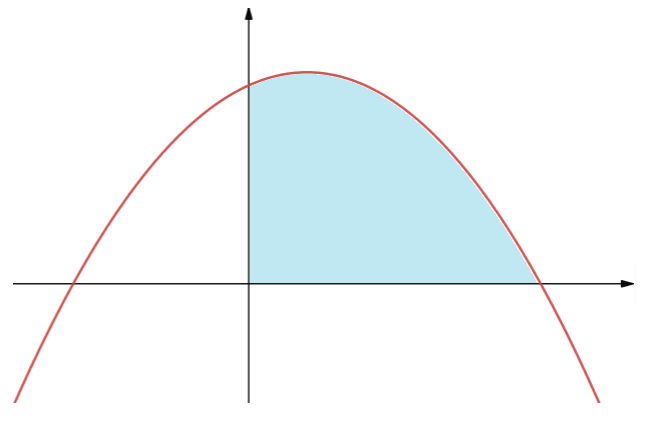 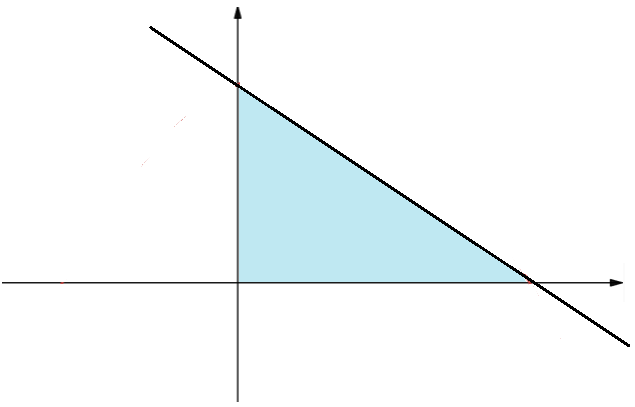 =
Area 1
Area 2
Review Exercise 4
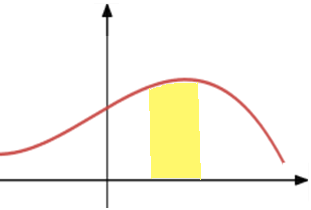 AREAS UNDER CURVES
Integration
Solution Review Exercise 4
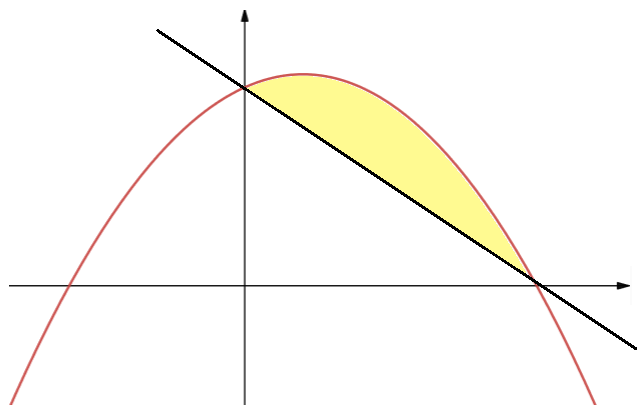 Area
Area Under a Curve
_
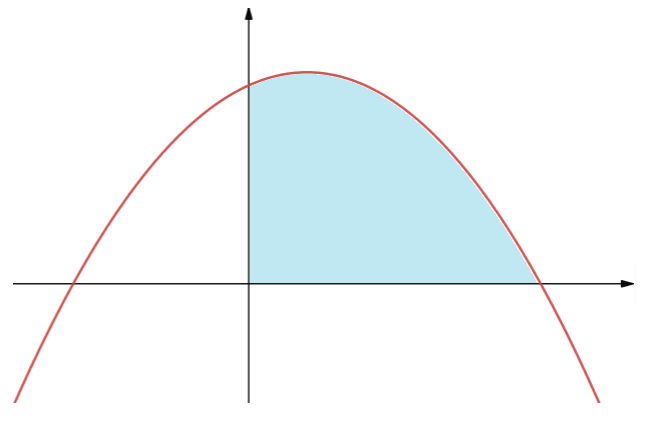 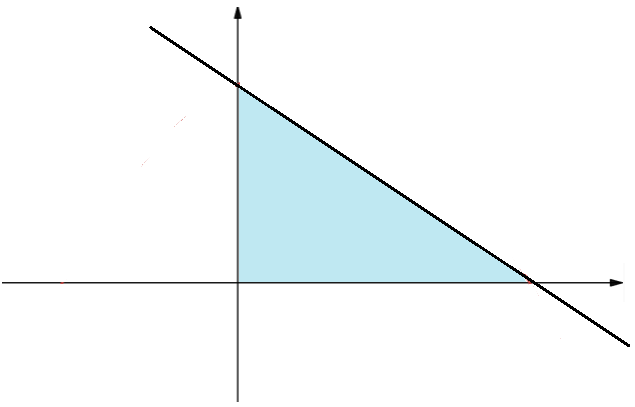 =
Area 1
Area 2
Review Exercise 4
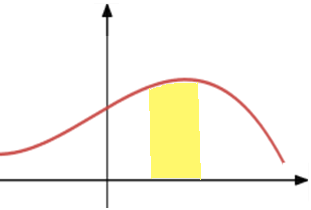 AREAS UNDER CURVES
Integration
Solution Review Exercise 4
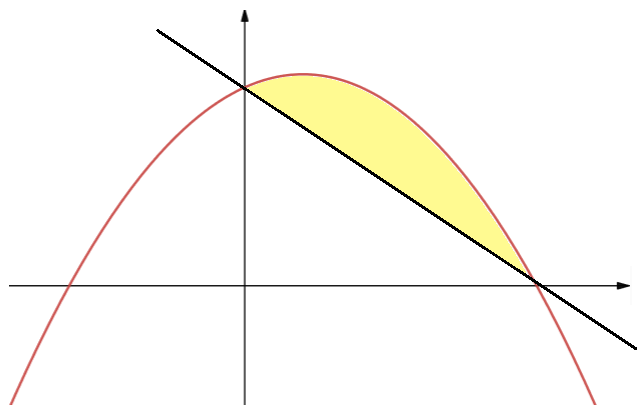 Area
Area Under a Curve
_
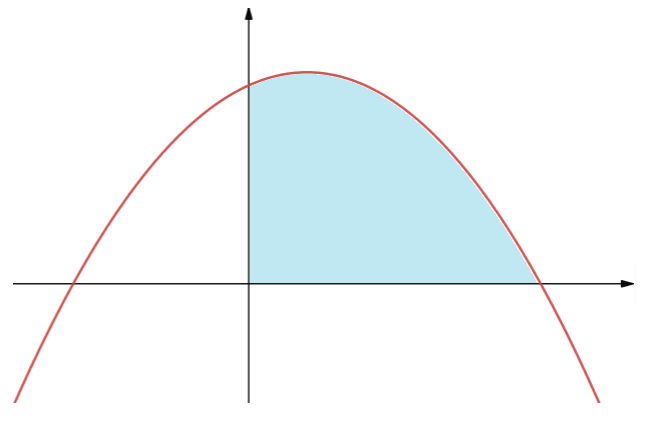 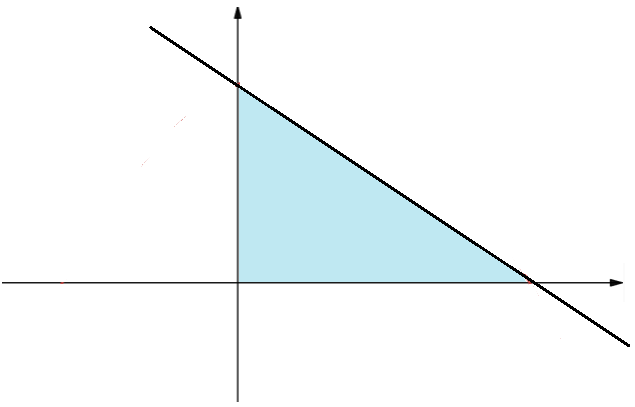 =
Area 1
Area 2
Review Exercise 4
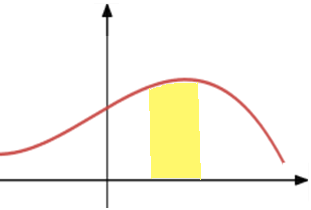 AREAS UNDER CURVES
Integration
Solution Review Exercise 4
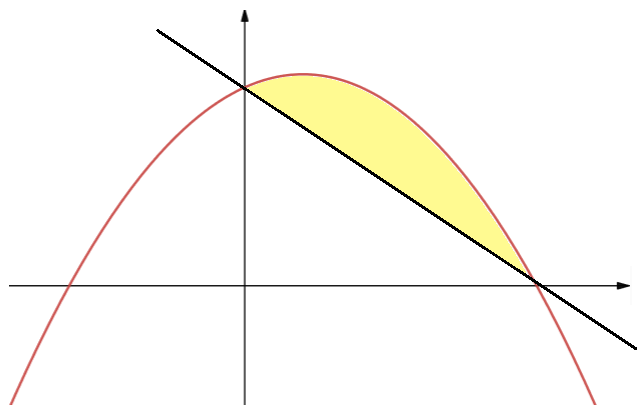 Area
Area Under a Curve
_
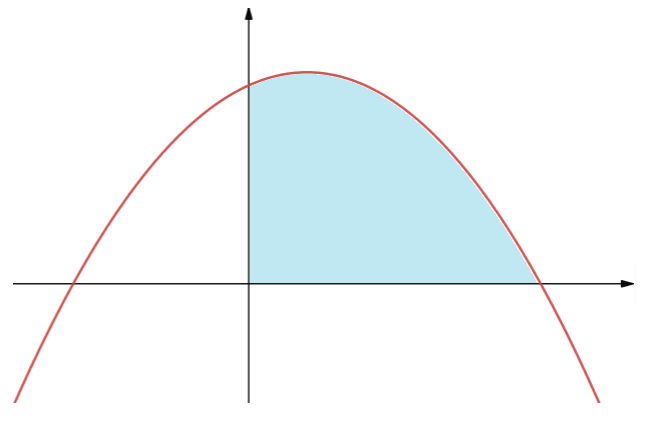 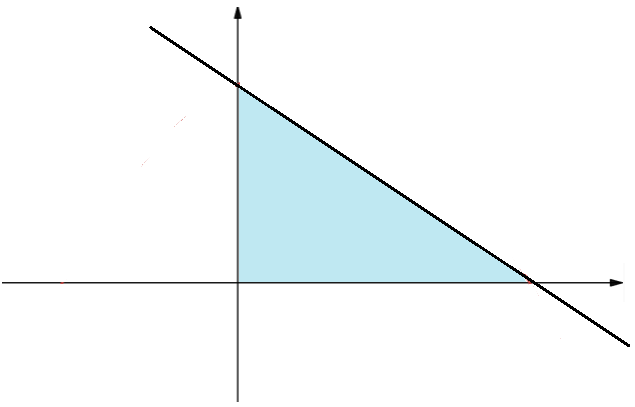 =
Area 1
Area 2
Review Exercise 4
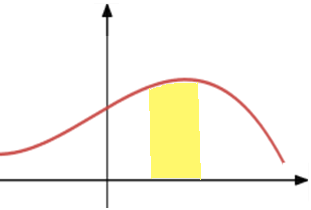 AREAS UNDER CURVES
Integration
Solution Review Exercise 4
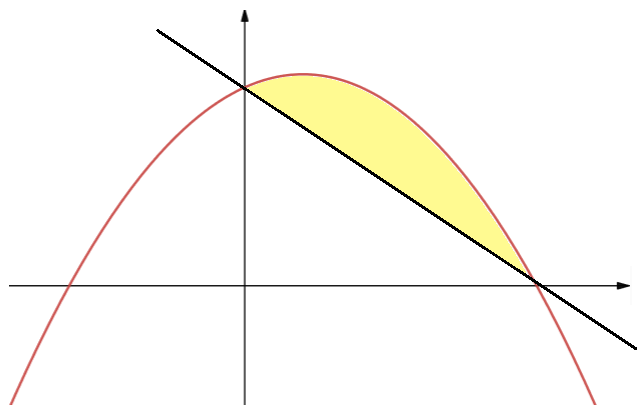 Area
Area Under a Curve
_
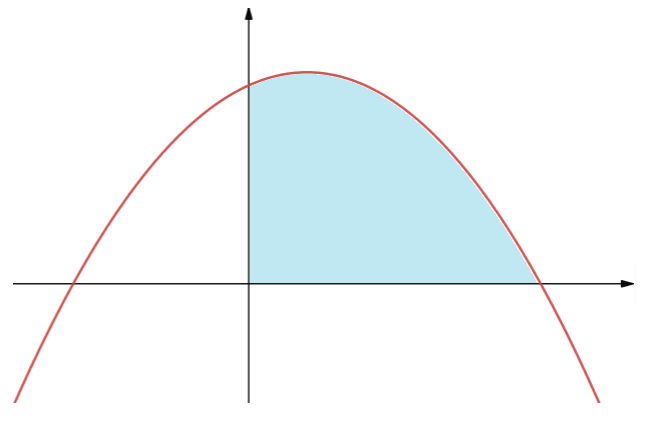 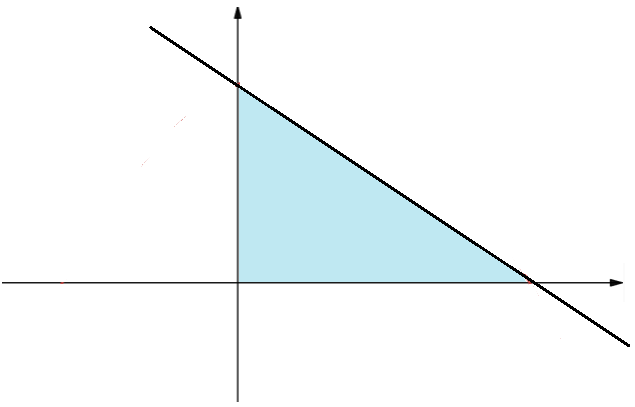 =
Area 1
Area 2
Review Exercise 4
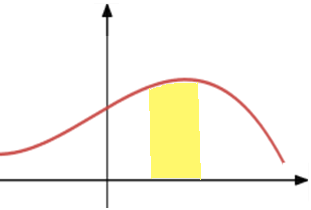 AREAS UNDER CURVES
Integration
Solution Review Exercise 4
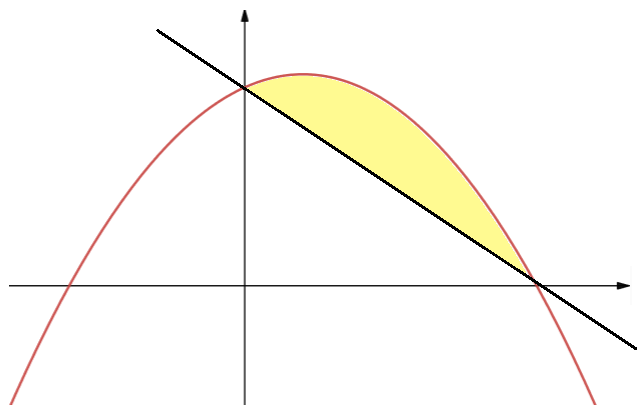 Area
Area Under a Curve
_
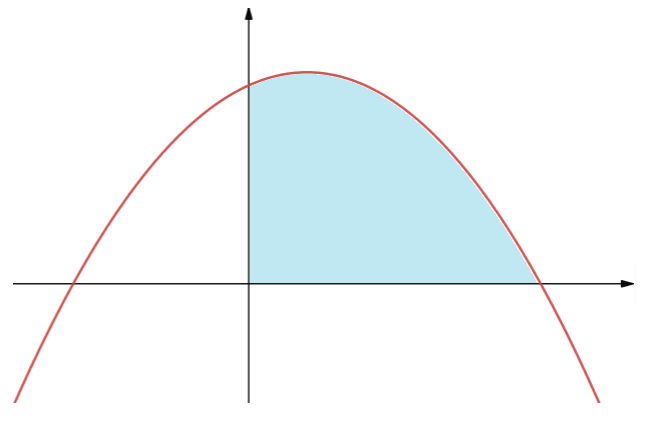 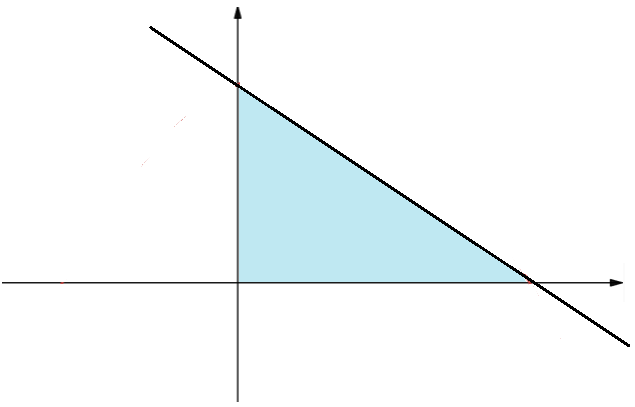 =
Area 1
Area 2
Review Exercise 4
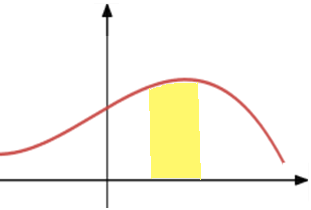 Recap
REVIEW
SUMMARY
131
Copyright
© Z. Ali 2020
132